Mnemonics for Advisors
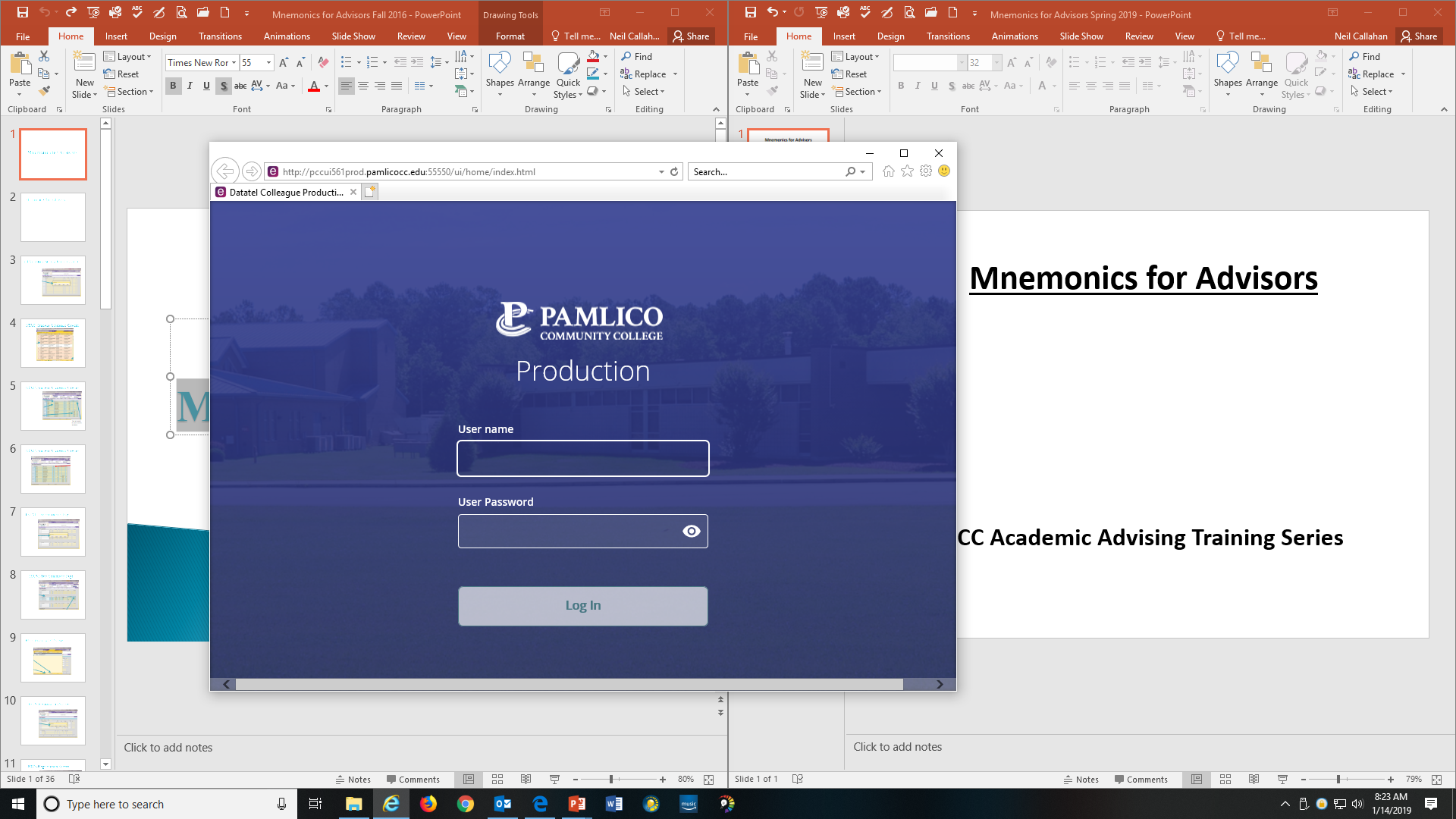 PCC Academic Advising Training Series
Introduction
The following slides are the most commonly used mnemonics for advisors:
All advisors have access to these pages within  Colleague.
None of  “OK” and “Finish” clicks were added to this set of slides. 
If you would like to schedule time with Tammy for one on one help please do not hesitate to ask.
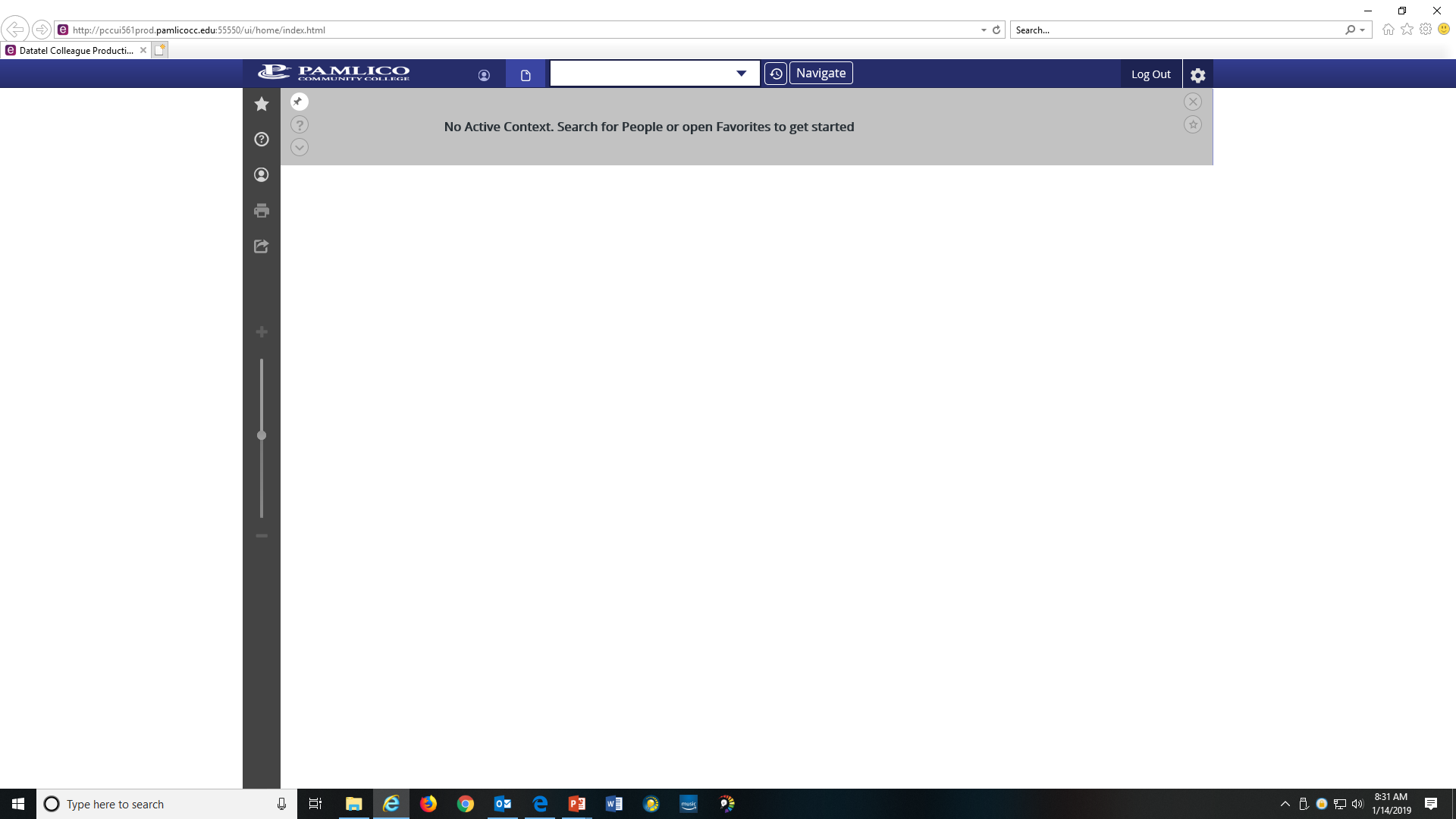 Type in your mnemonic of choice.  For Example:  STAC
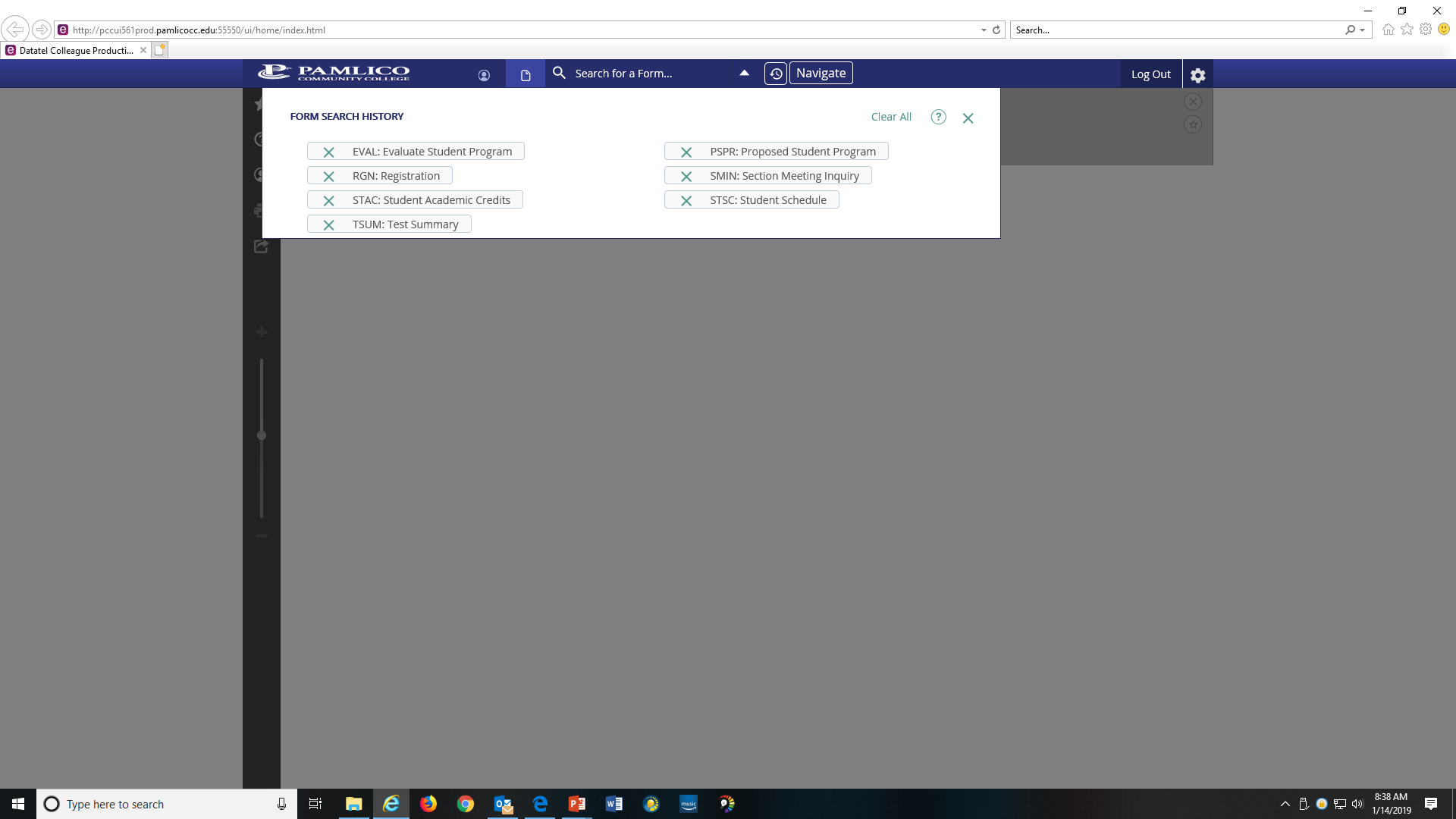 Once you have typed in a few mnemonics, they will be saved in your search history.
Common Mnemonics
Looking Up The Last Thing Accessed
To look up the last student or course accessed, type in:
@
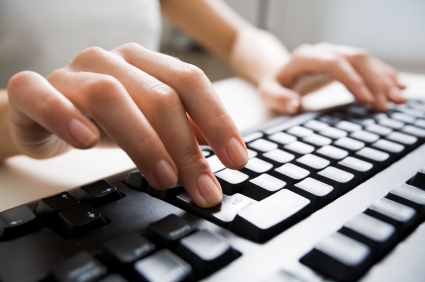 STAC:  Student Academic Credits
STAC:  Student Academic Credits
STAC stands for:
Student Academic Credits
This is the page to use when looking to see which classes have been taken, along with grades received.
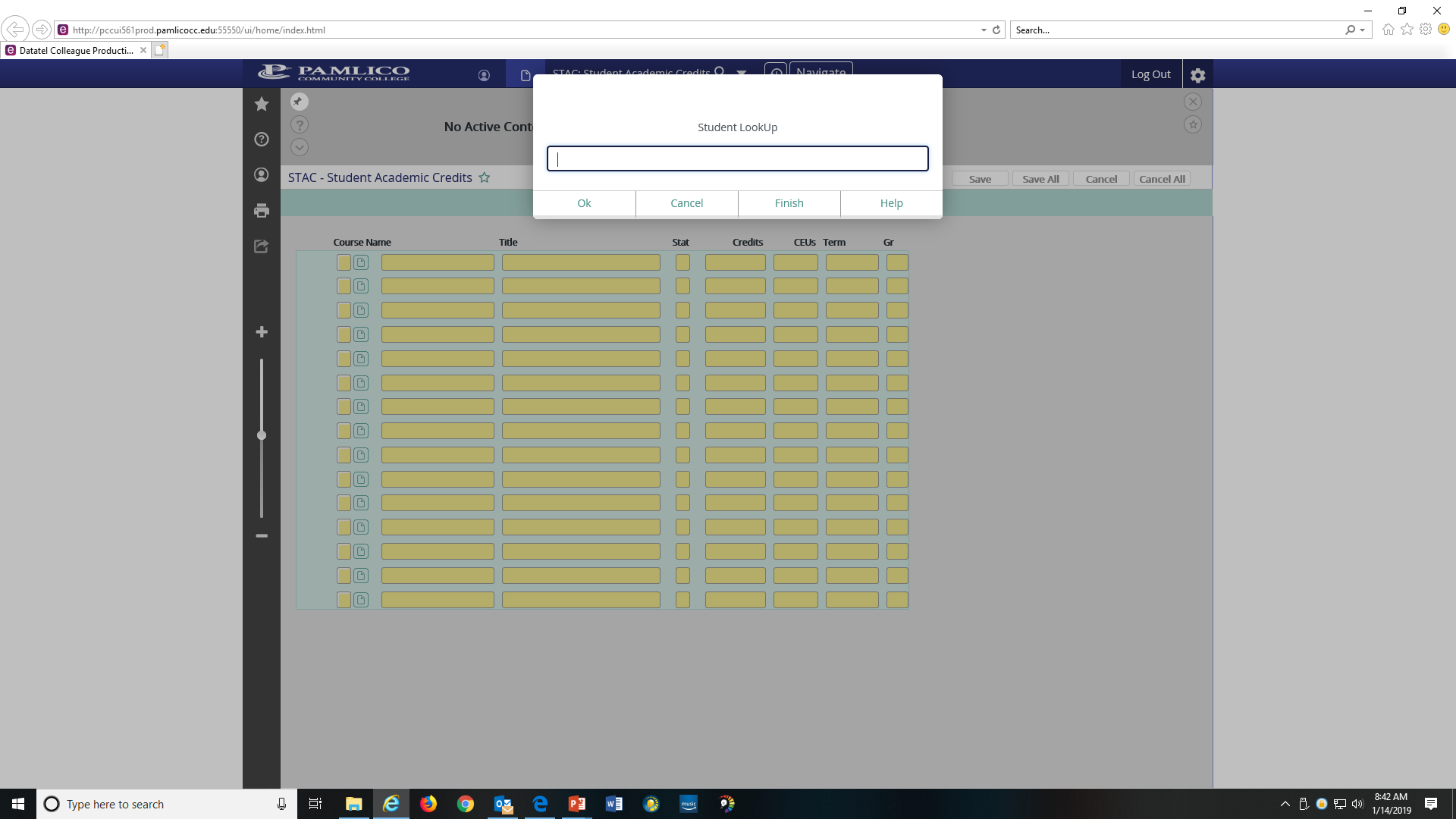 Enter the Students Name or Student ID here
Examples:
0220000
Smith, Joe
Joe Smith
Smith, J
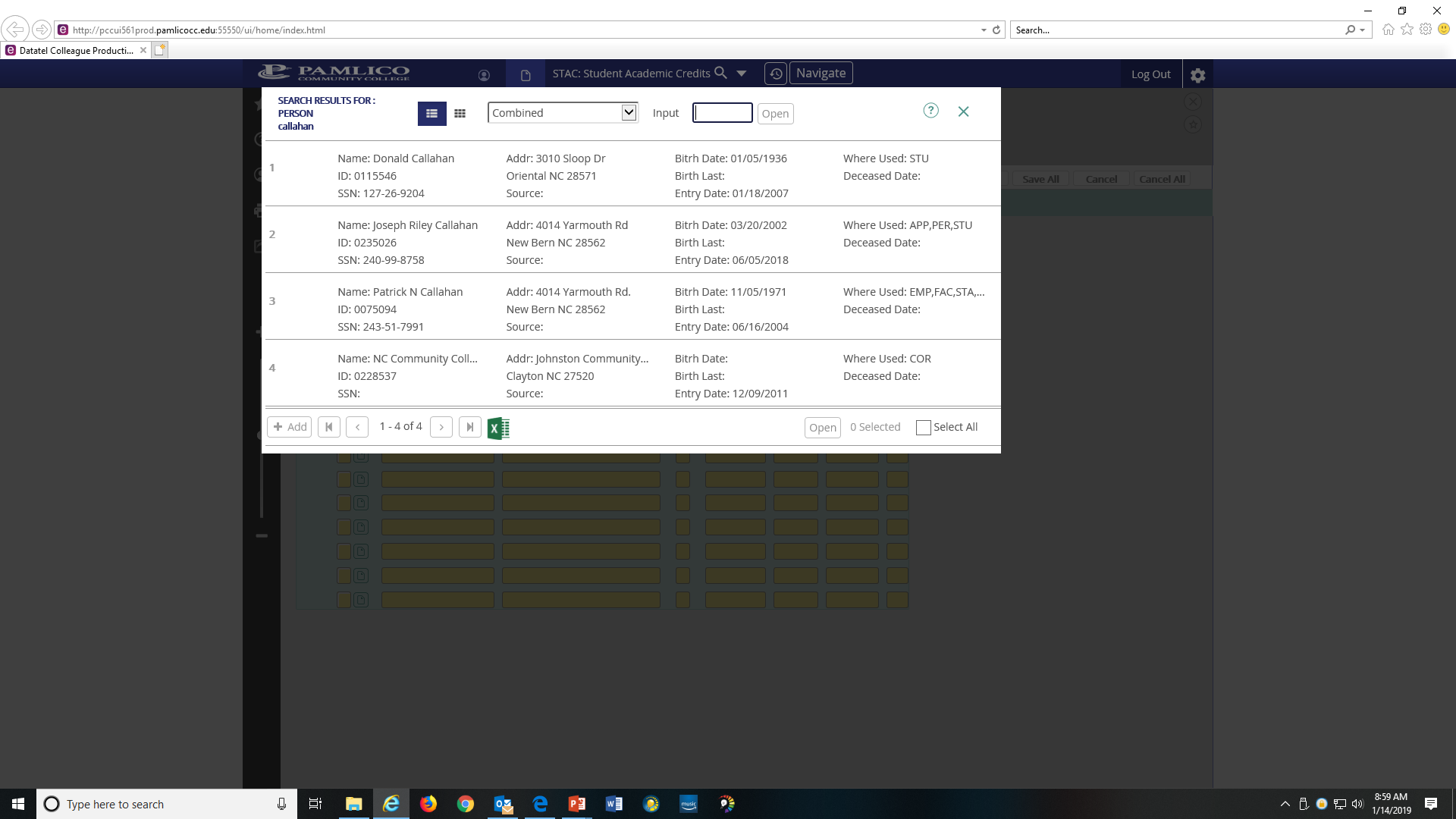 Choose the student record you want to look at. Click on it
Click here if you need to see more pages.
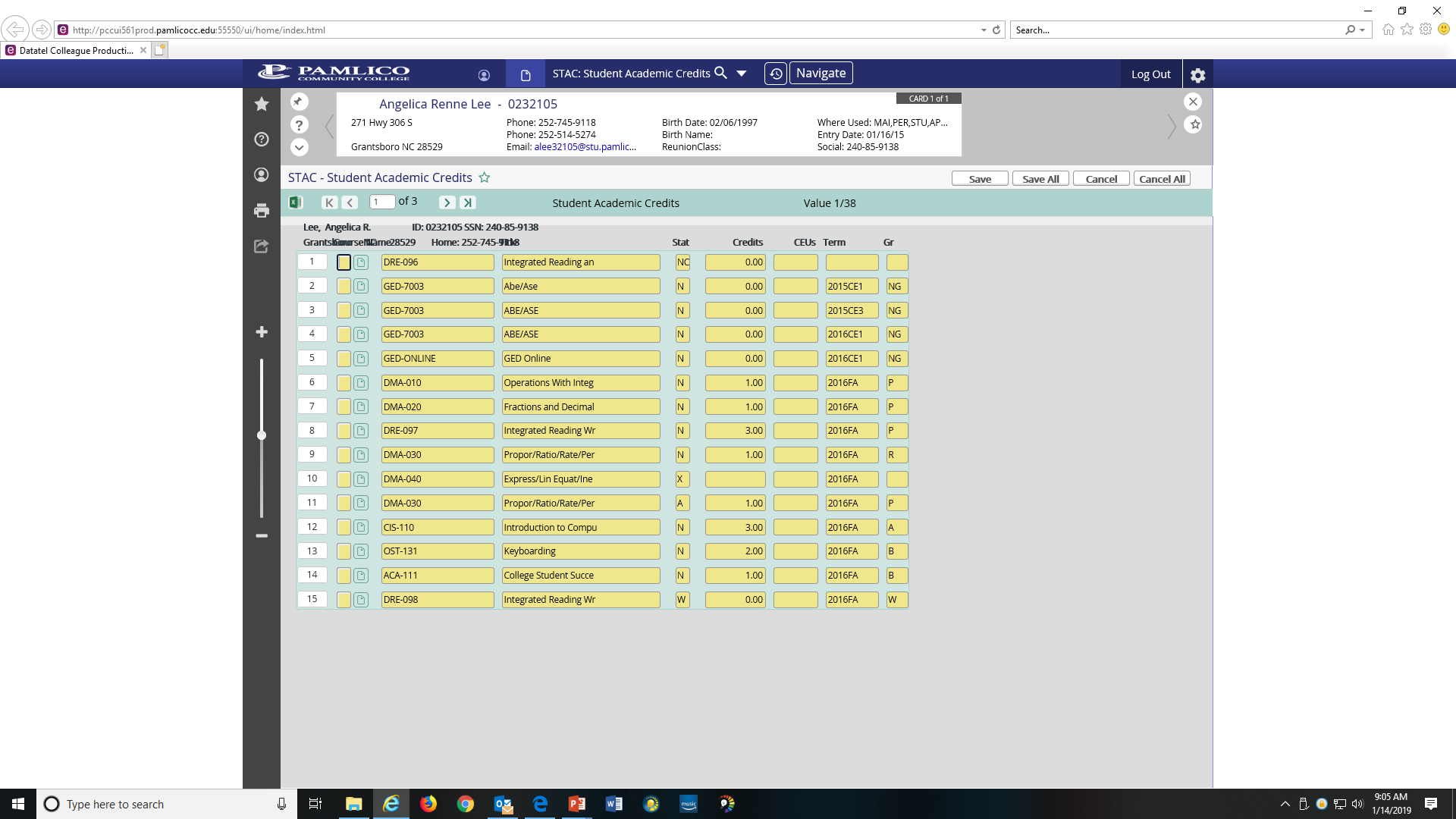 Click to see the other pages
Student info
What she has taken
Developmental courses are listed first
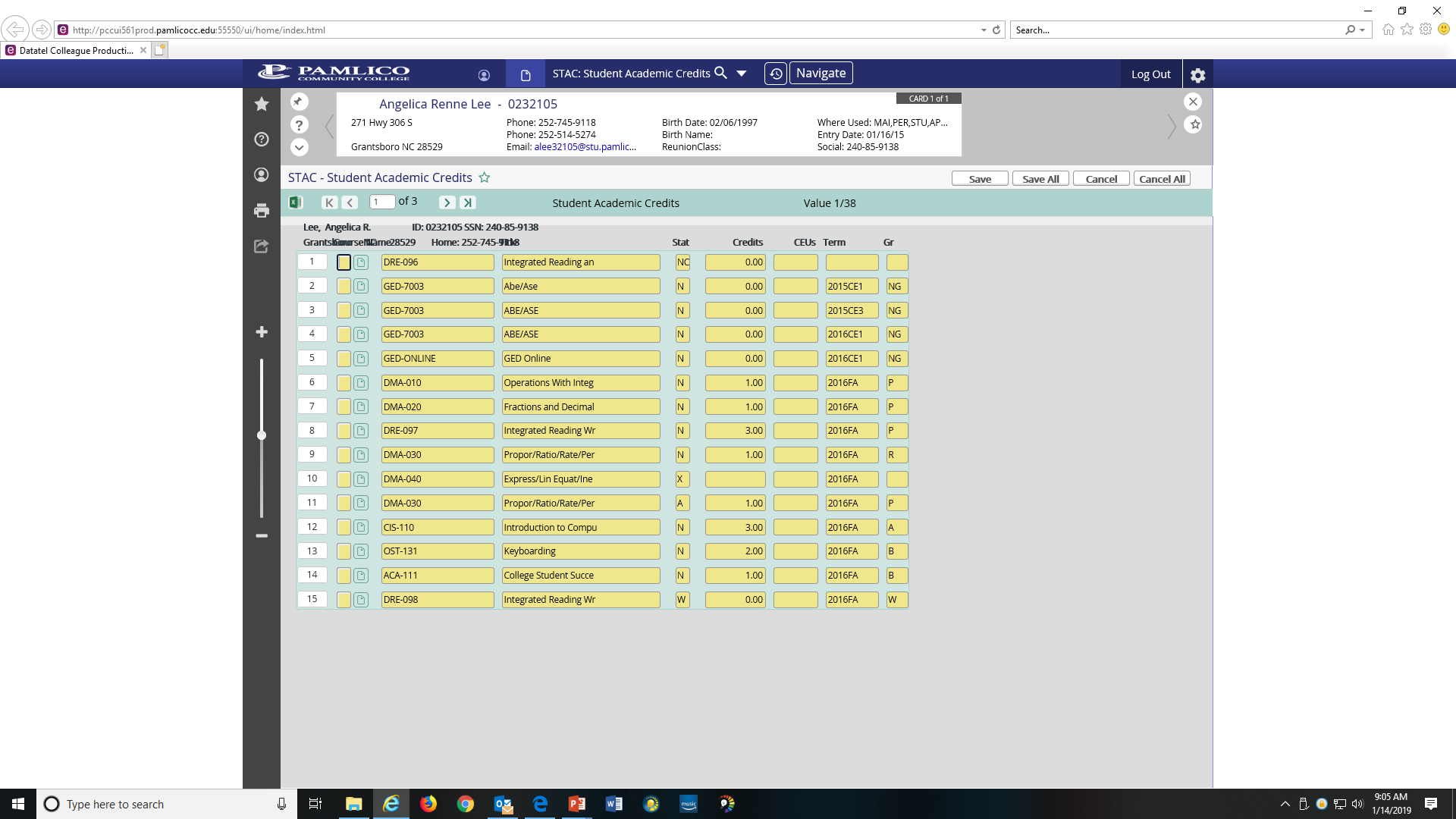 STATUS Codes
N-New
A-Add
D-Dropped
W-Withdrawn
X-Deleted
NC-Noncourse Equivalency
NP-Non Payment
TR-Transfer Credit
EVAL: Evaluate Student Program
EVAL: Evaluate Student Program
EVAL stands for:
Evaluate Student Program.
You go here to find out:
What courses they have taken.
What course requirements are left.
Who the listed academic advisor is.
College GPA.
Enter the Students Name, Social Security Number or Student ID here
Choose the student record you want to look at. Double click.
Choose the Active Academic Program. Check the box or enter the # in the white box at the bottom and hit enter.
Do nothing but click SAVE ALL on this page.
Page 1 of 2
These sections give you the requirements for graduation and what is needed in order to graduate.
Click here to print. See next slide
Use these settings.  They work best.
Click it.
Click it.
Click it to print.
TSUM-Test Summary Page
TSUM-Test Summary Page
TSUM stands for:
Test Summary Page
You go here to find:
Placement test scores and RISE information
Multiple measures
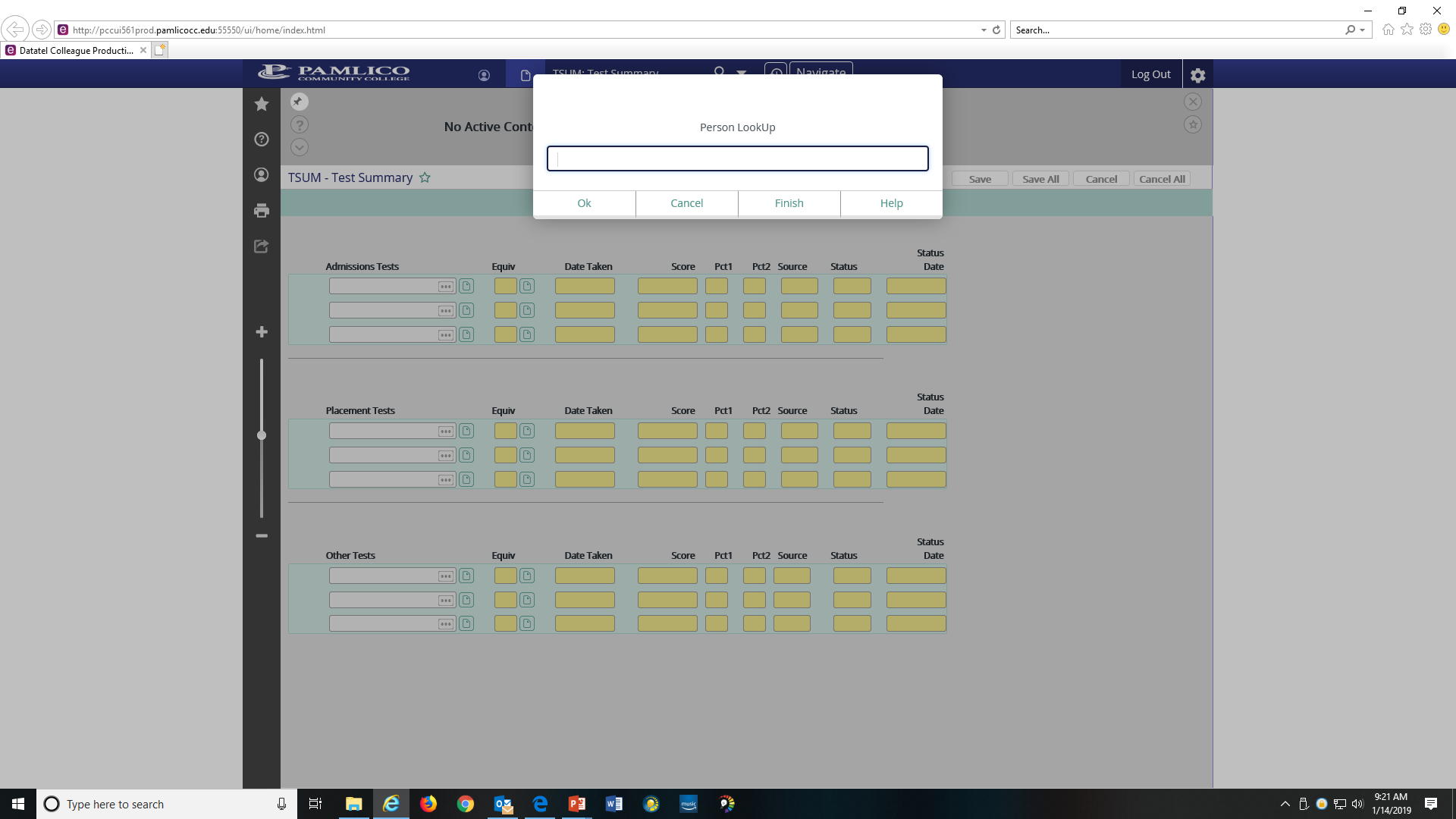 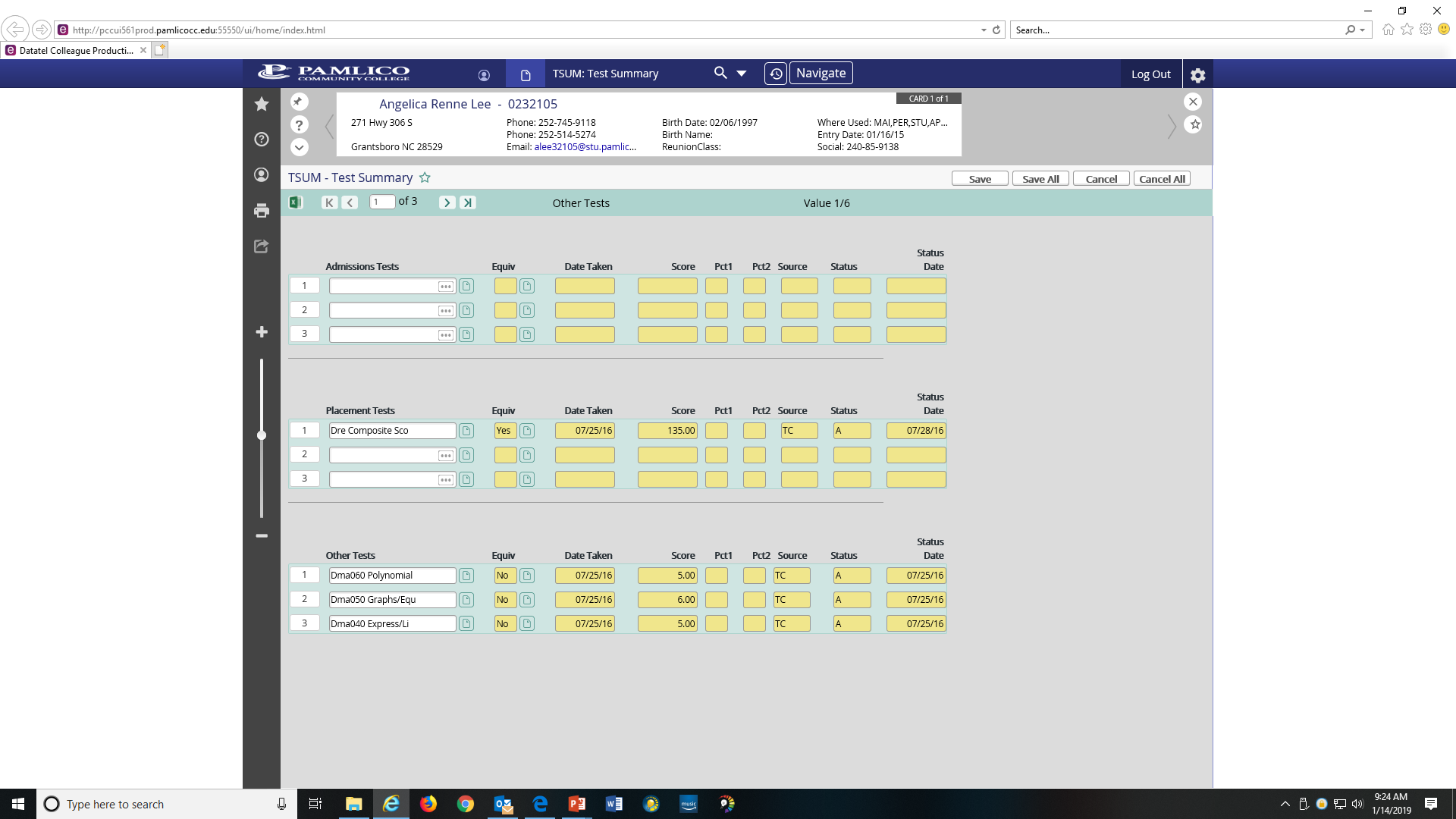 Placement test score: Shows English
Click inside and use the down arrow to see if more pages of info are available
Shows math.
TSUM screen with RISE info
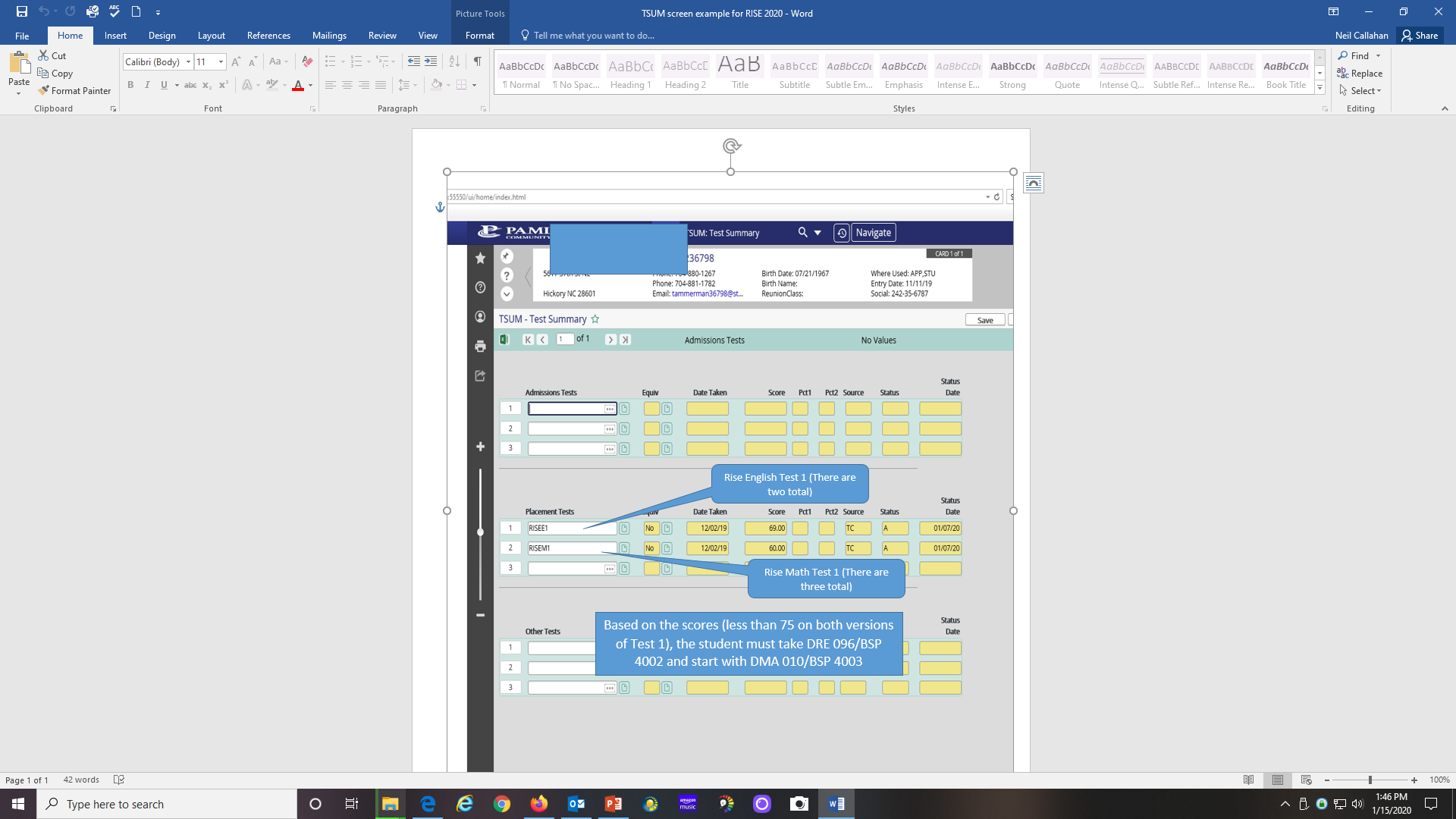 RGN-Registration Screen
RGN-Registration Screen
RGN stands for:
Registration
This is where you register your students.
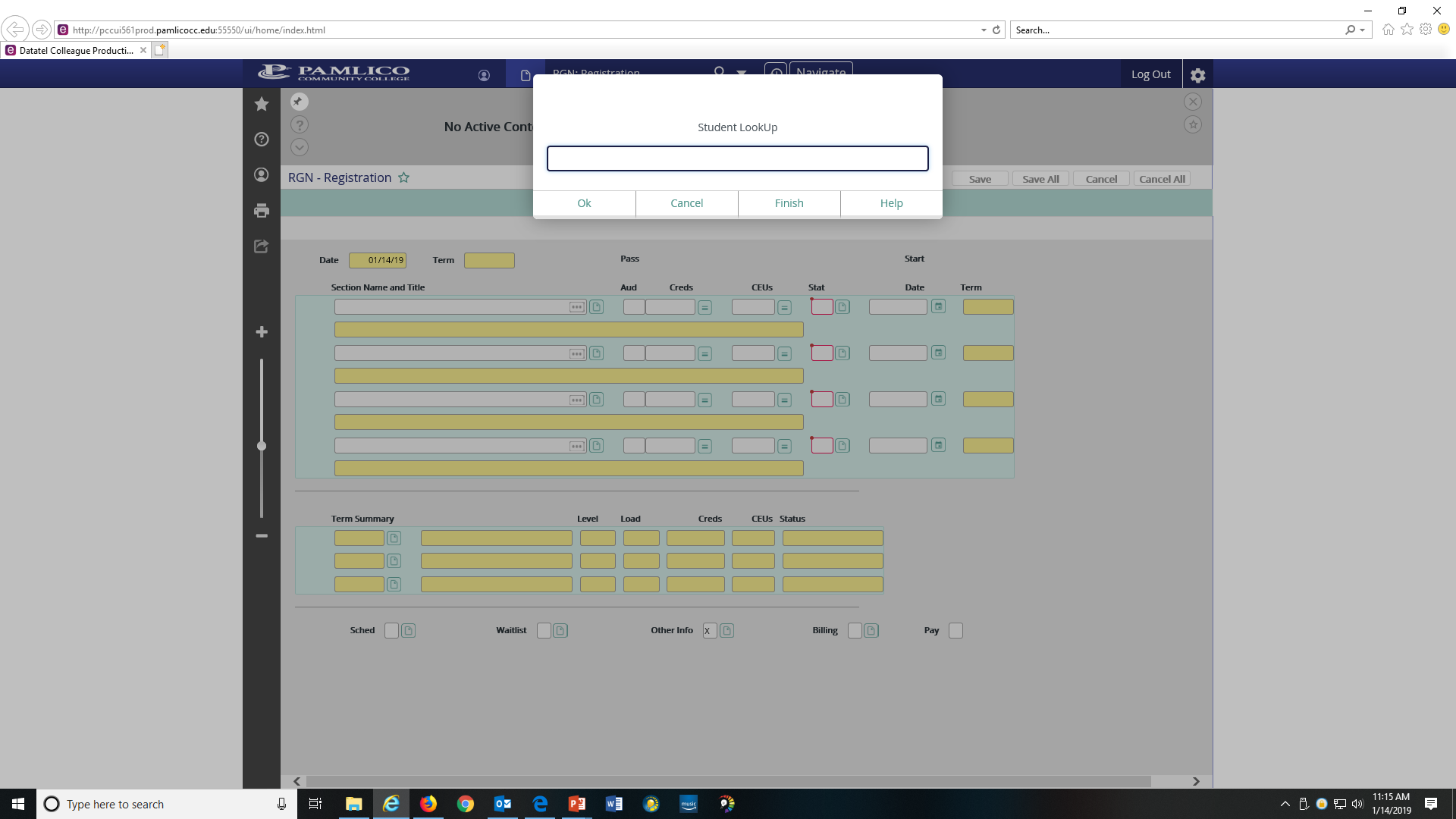 Be sure you are in the current term.  If blank like this, type 2019SP ACA 122
Here, you will see if she is pre-registered or registered, plus the number of credits hours she is taking
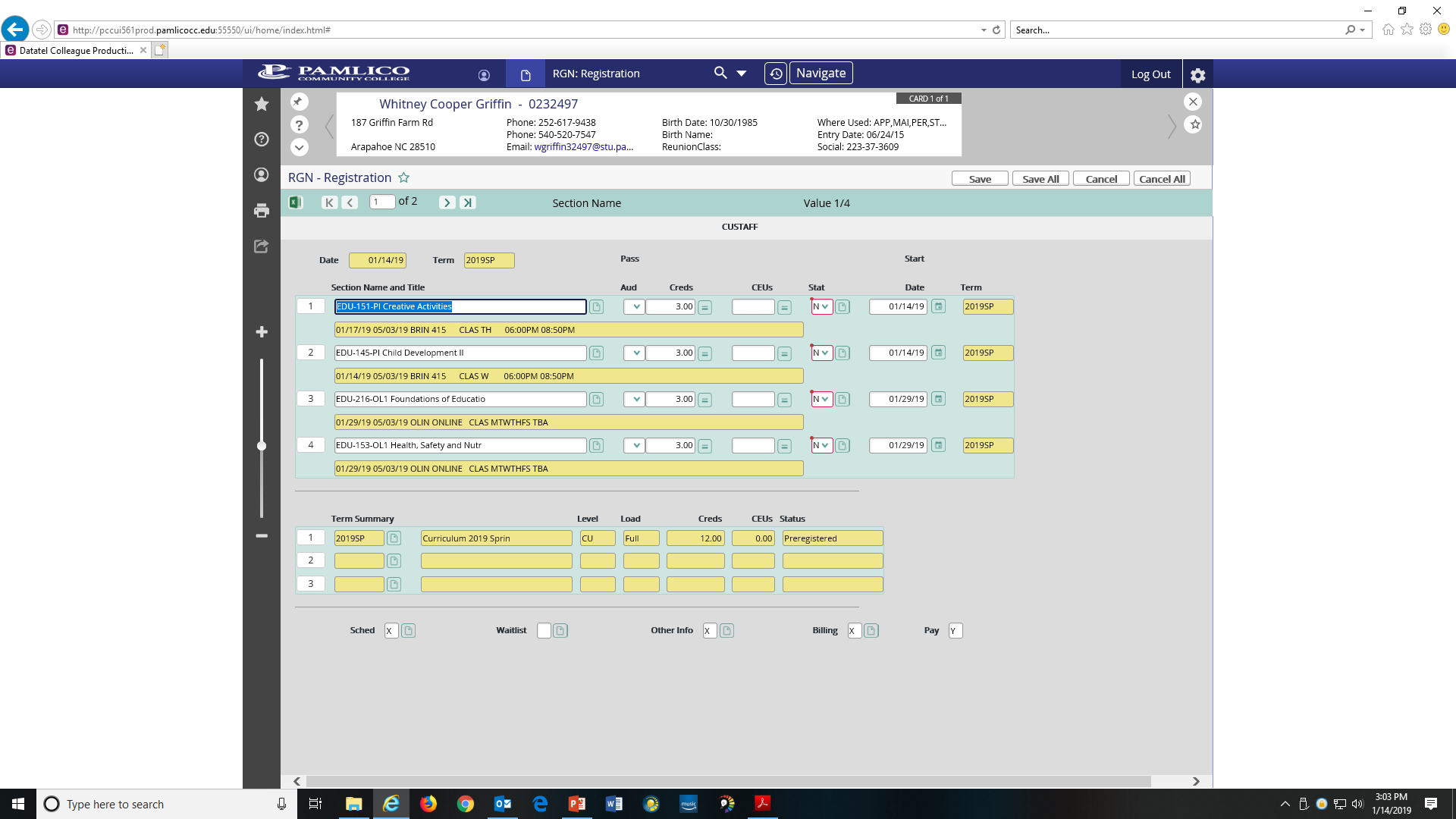 Type in:  EDU 151 PI
Click inside one and use the down arrow to get to a new page
RSTR-Academic Roster Inquiry
RSTR-Academic Roster Inquiry
RSTR stands for:
Academic Roster Inquiry
This page can be used to see the list or roster of students in a particular class section.
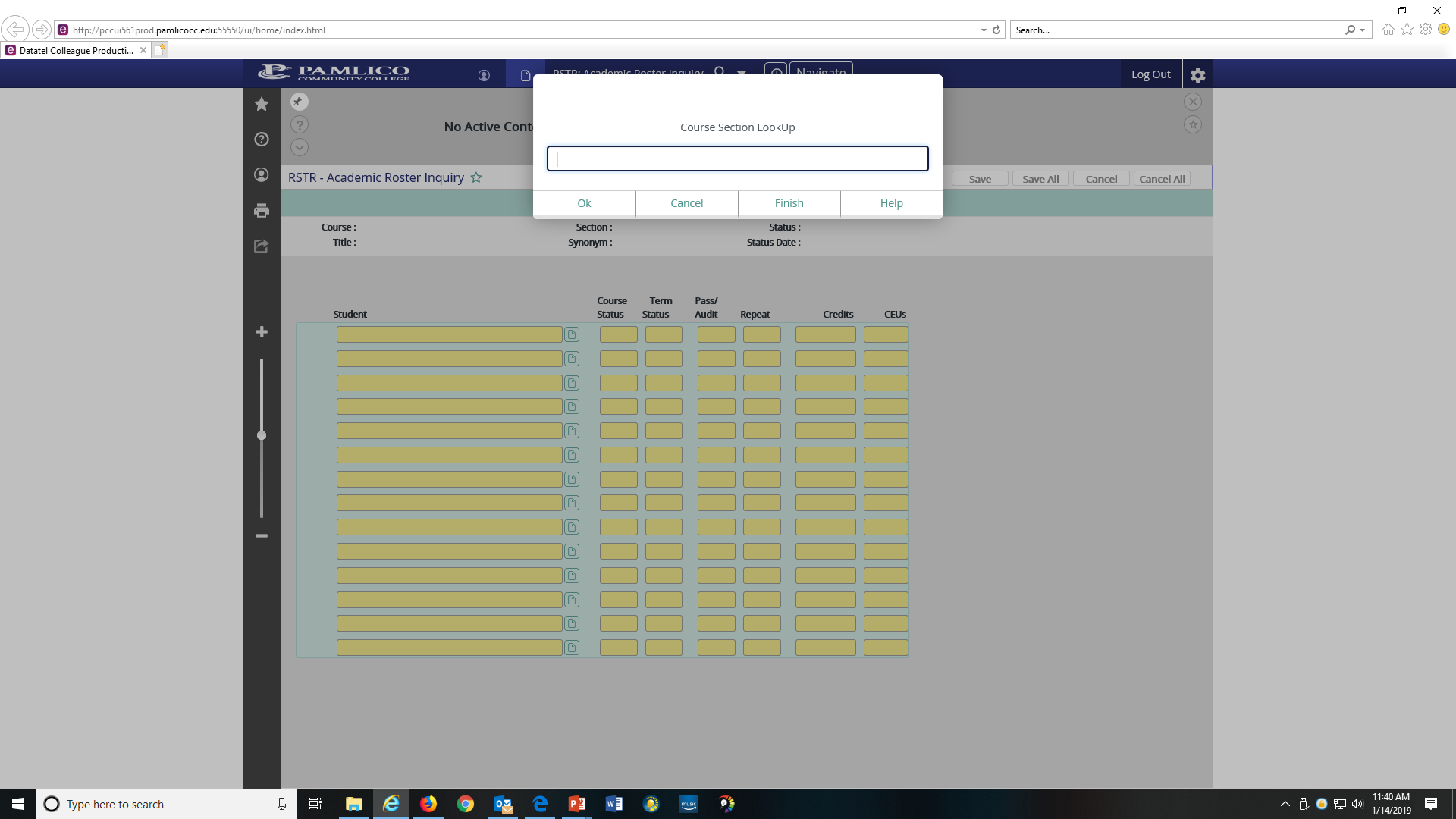 Type in the course:  CIS 110
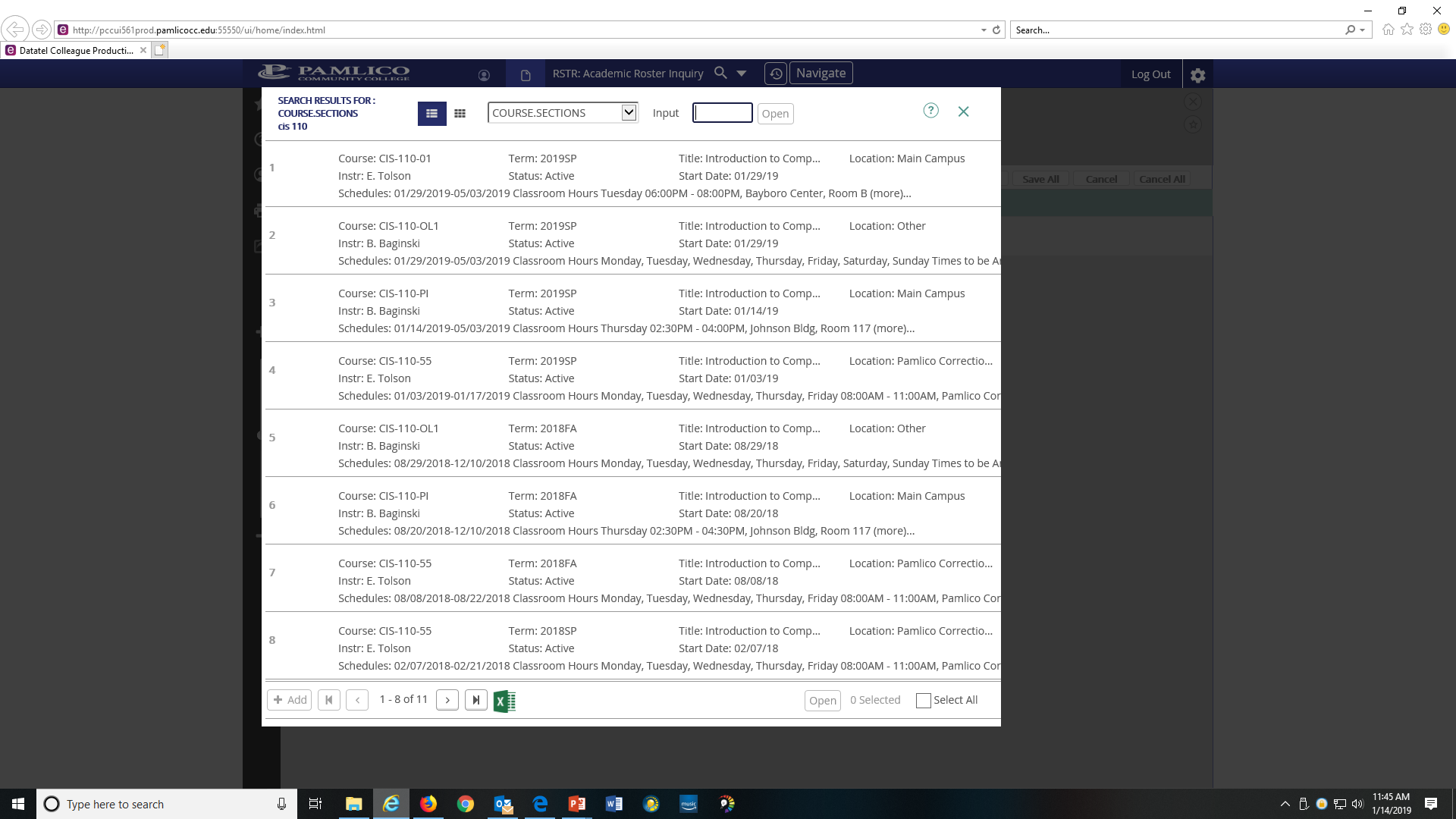 Pick the section you want.  Click on it.
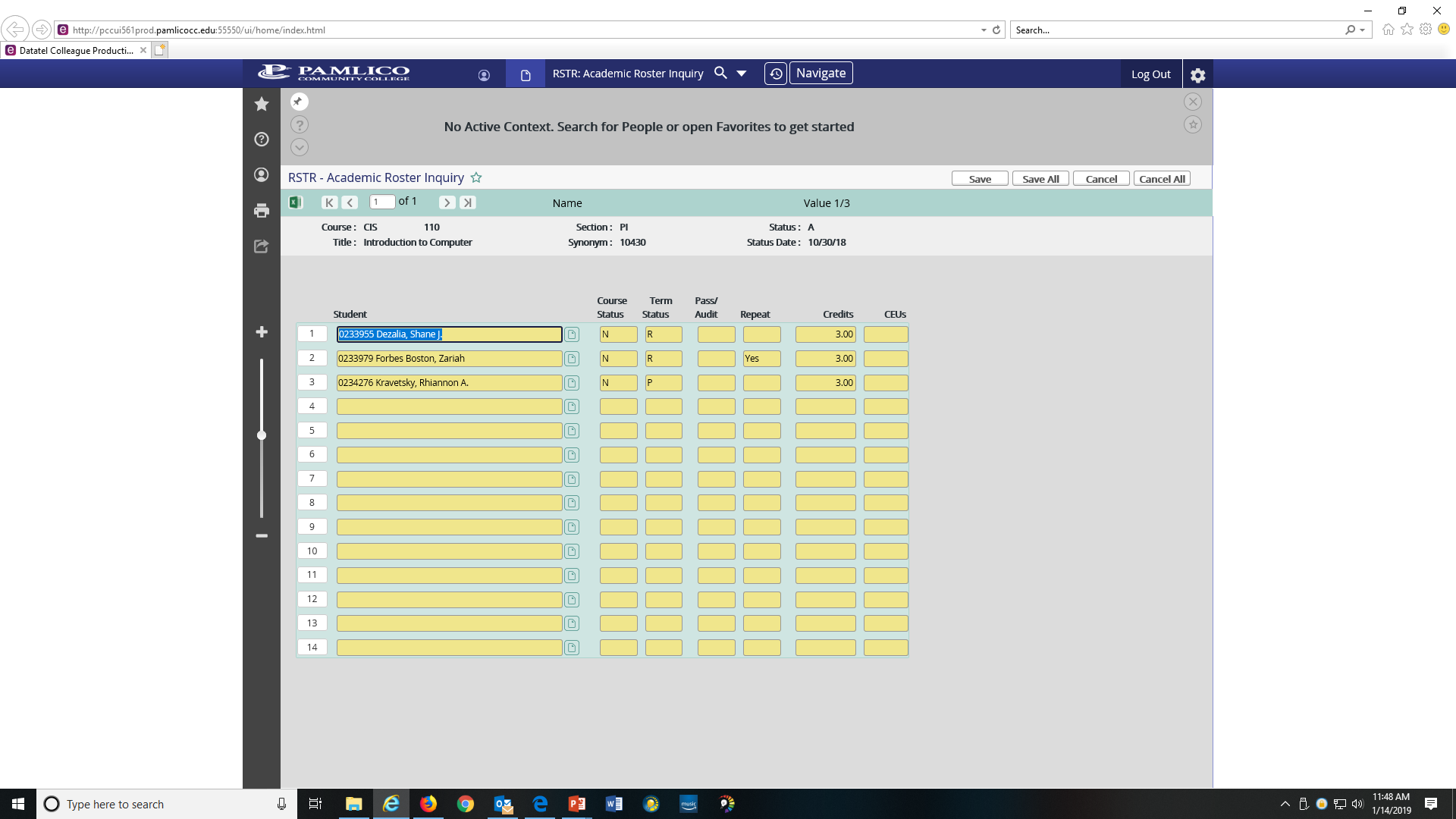 Drill down to learn more about that student.  Click it.
STSC-Student Schedule
STSC-Student Schedule
STSC stands for:
Student Schedule
You use this to see what a particular student’s course schedule is.
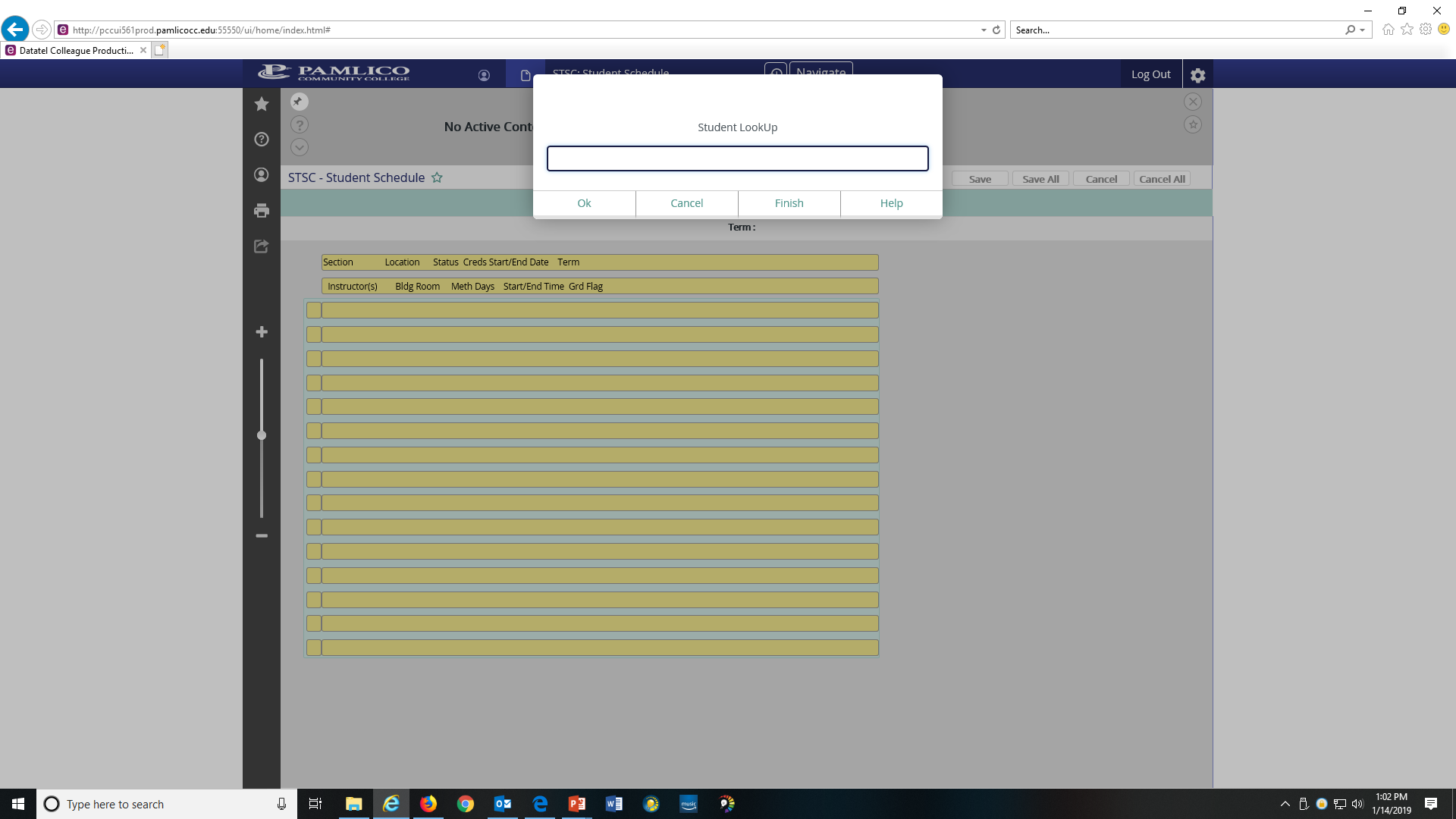 Type in student
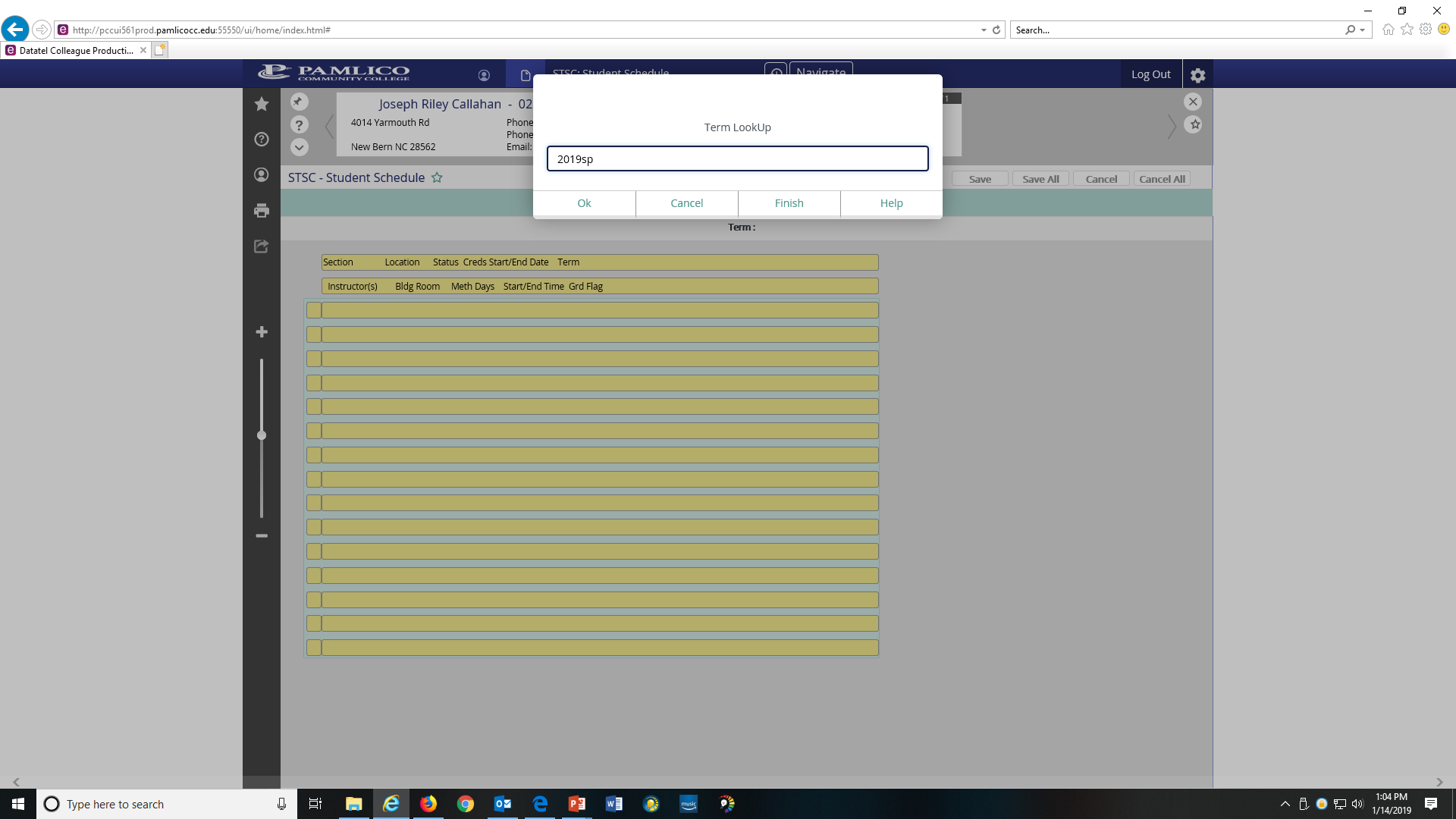 Type in term
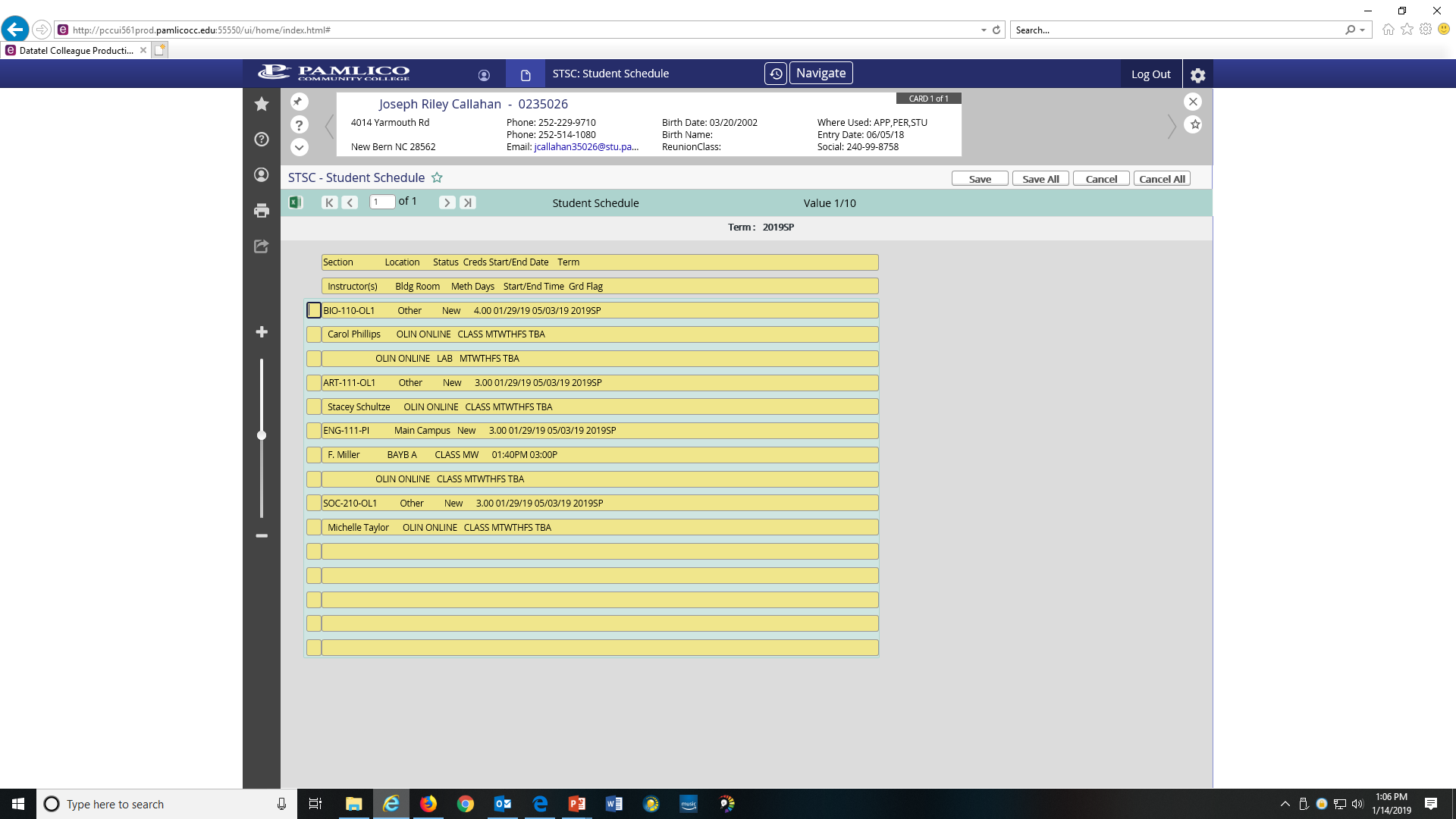 His schedule
SMIN-Section Meeting Inquiry
SMIN-Section Meeting Inquiry
SMIN stands for:
Section Meeting Inquiry
This page can be used to see the list or roster of students in a particular class section.
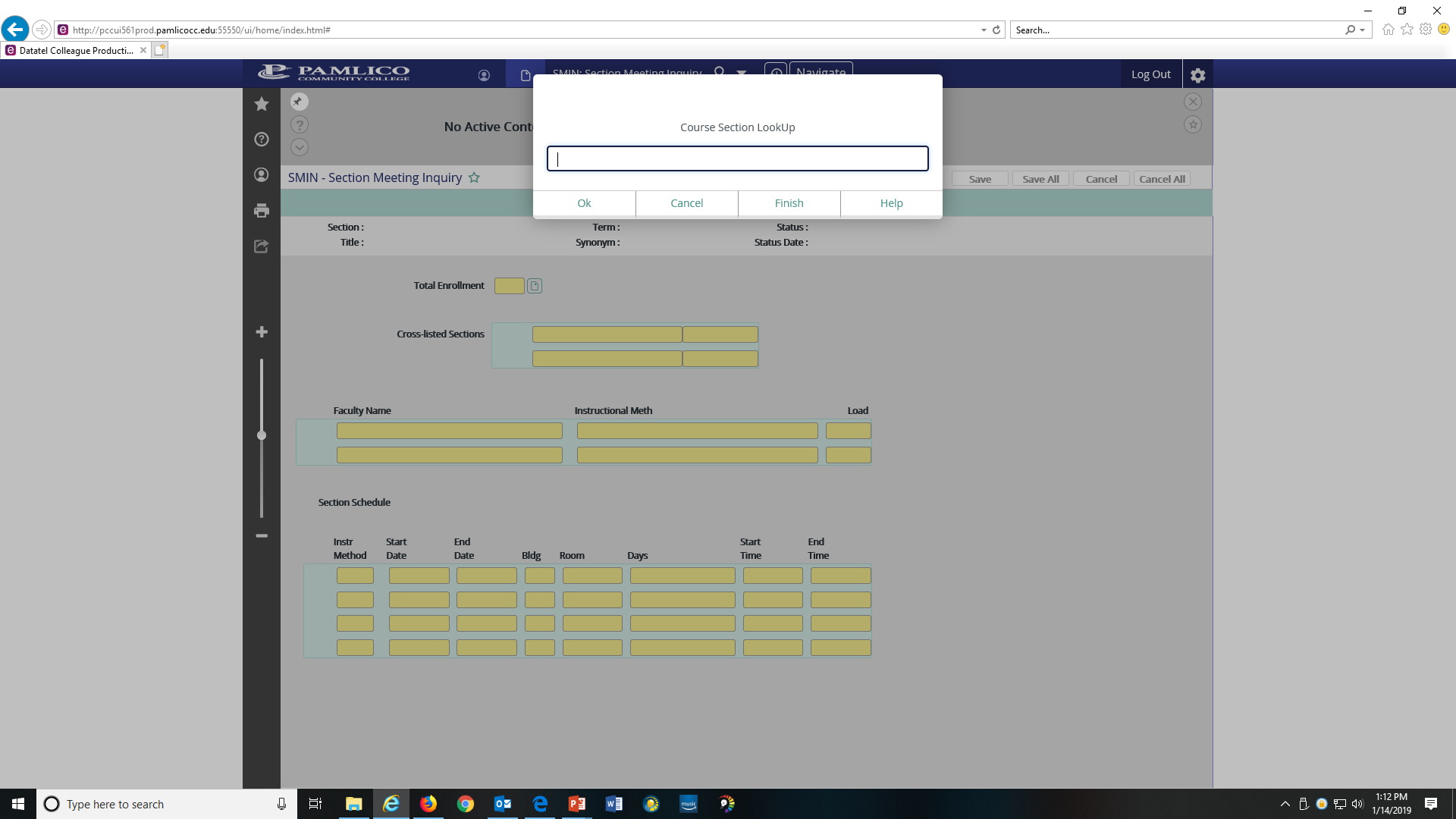 Type in the course:  CIS 110
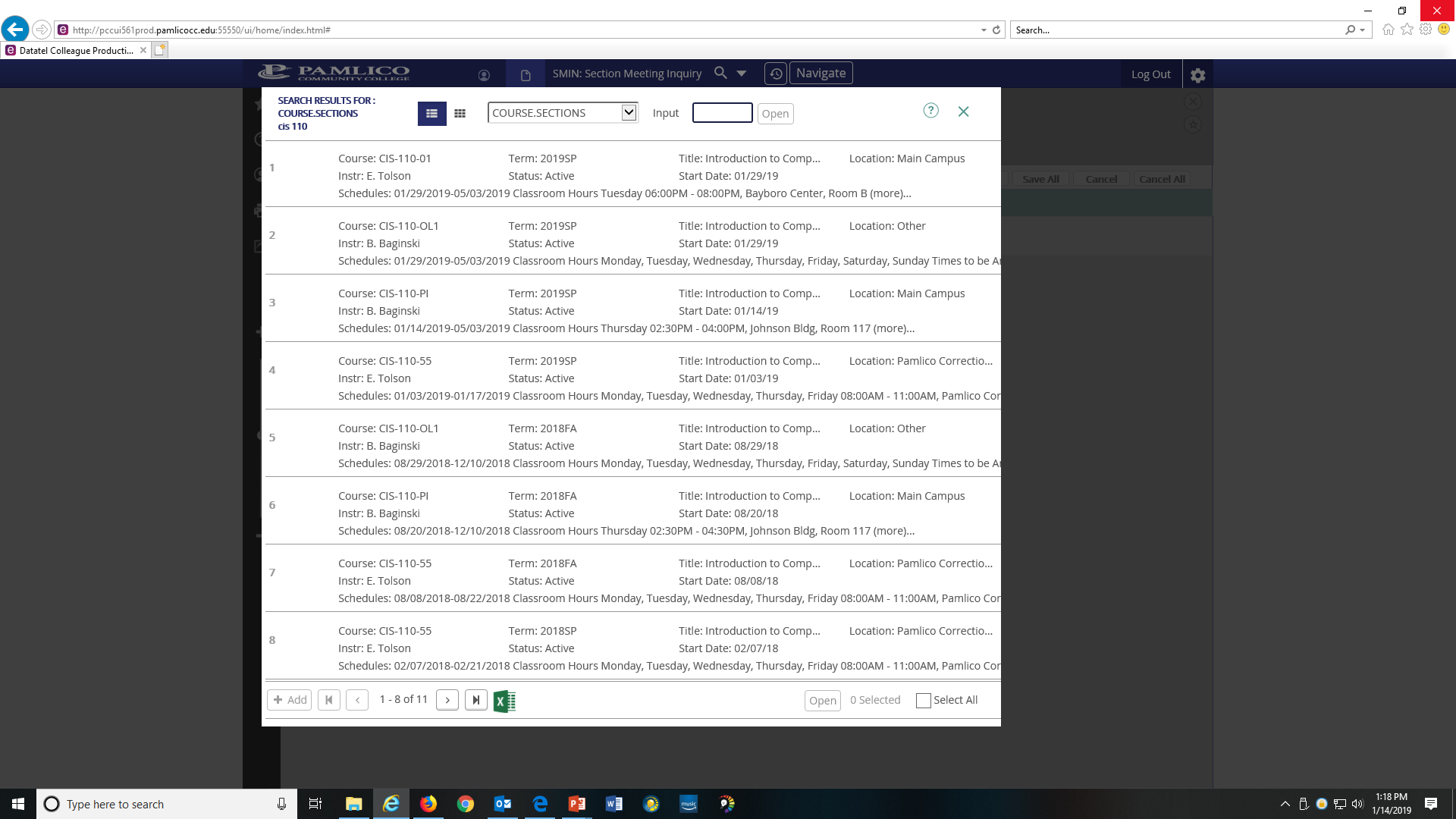 Pick the section you want.  Click it.
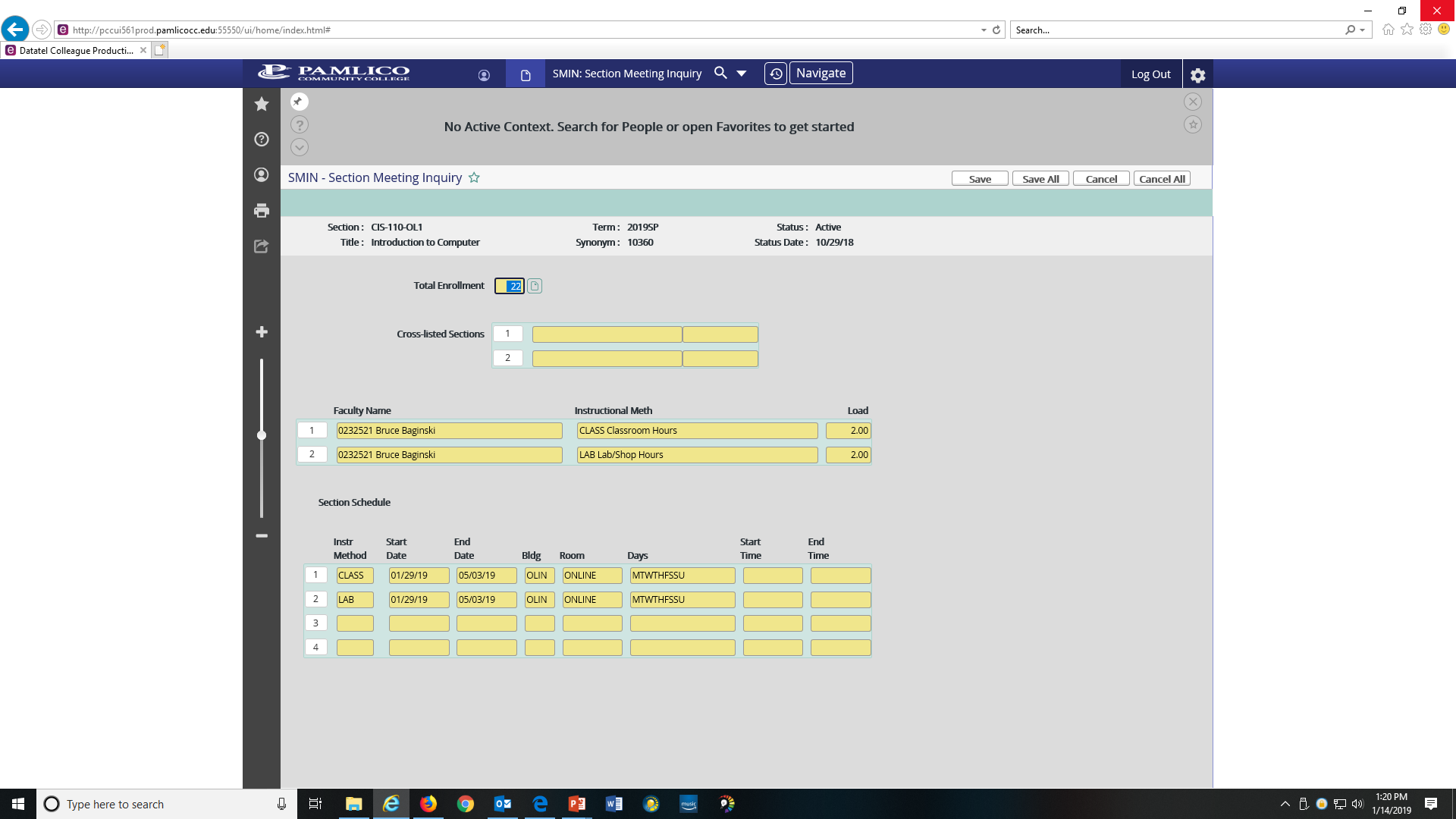 22 students.  Click the box next to the number to drill down and see who they are.
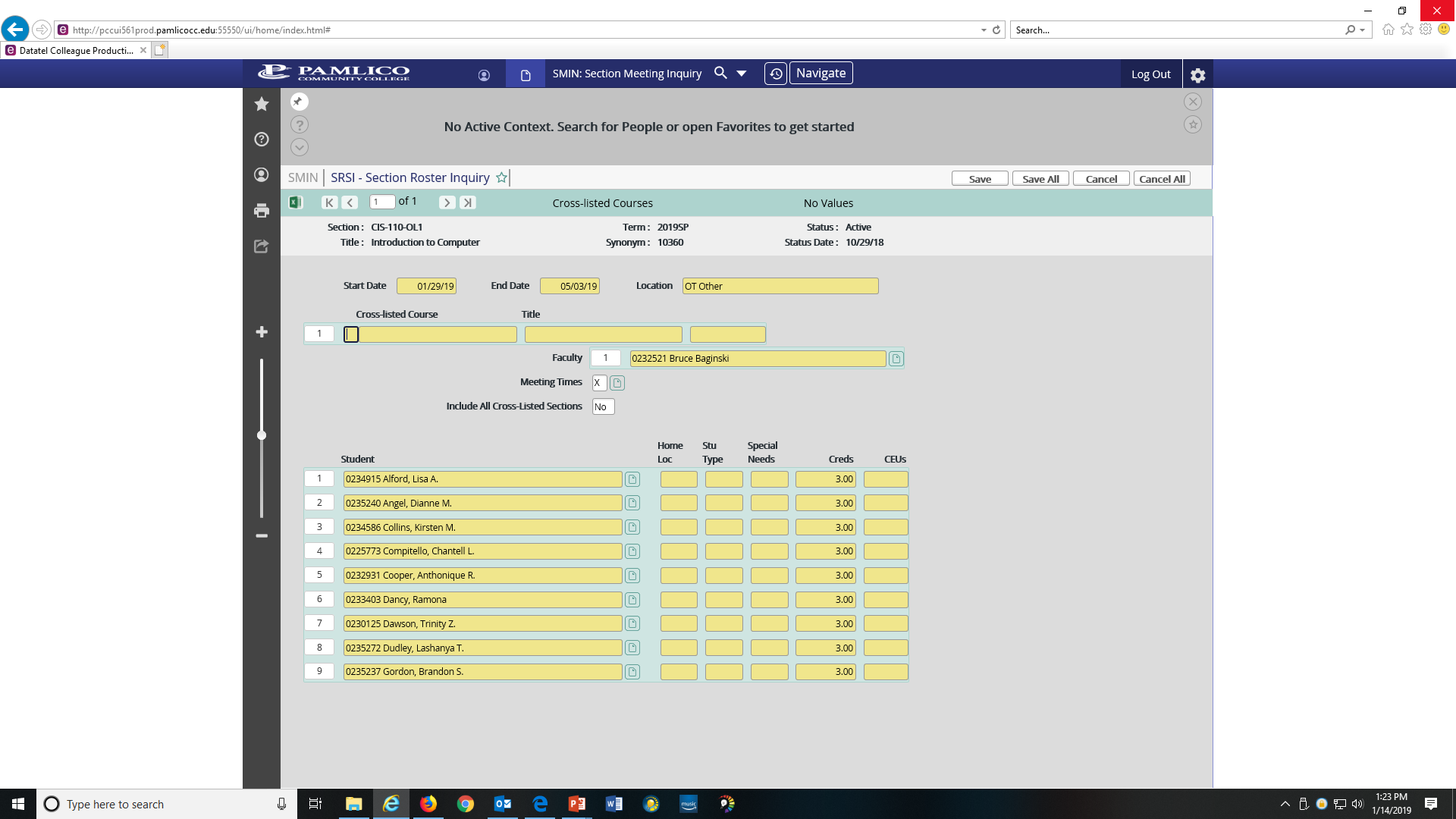 STRK-Student FERPA Information
STRK-Student FERPA Information
STRK stands for:
Student FERPA Information
Use this mnemonic to determine if a student has a FERPA release form on file.
This helps you know who you can and can not speak to about the student (college info).
You can only speak to the people the student has listed.
No one listed:  You can only speak to the student.
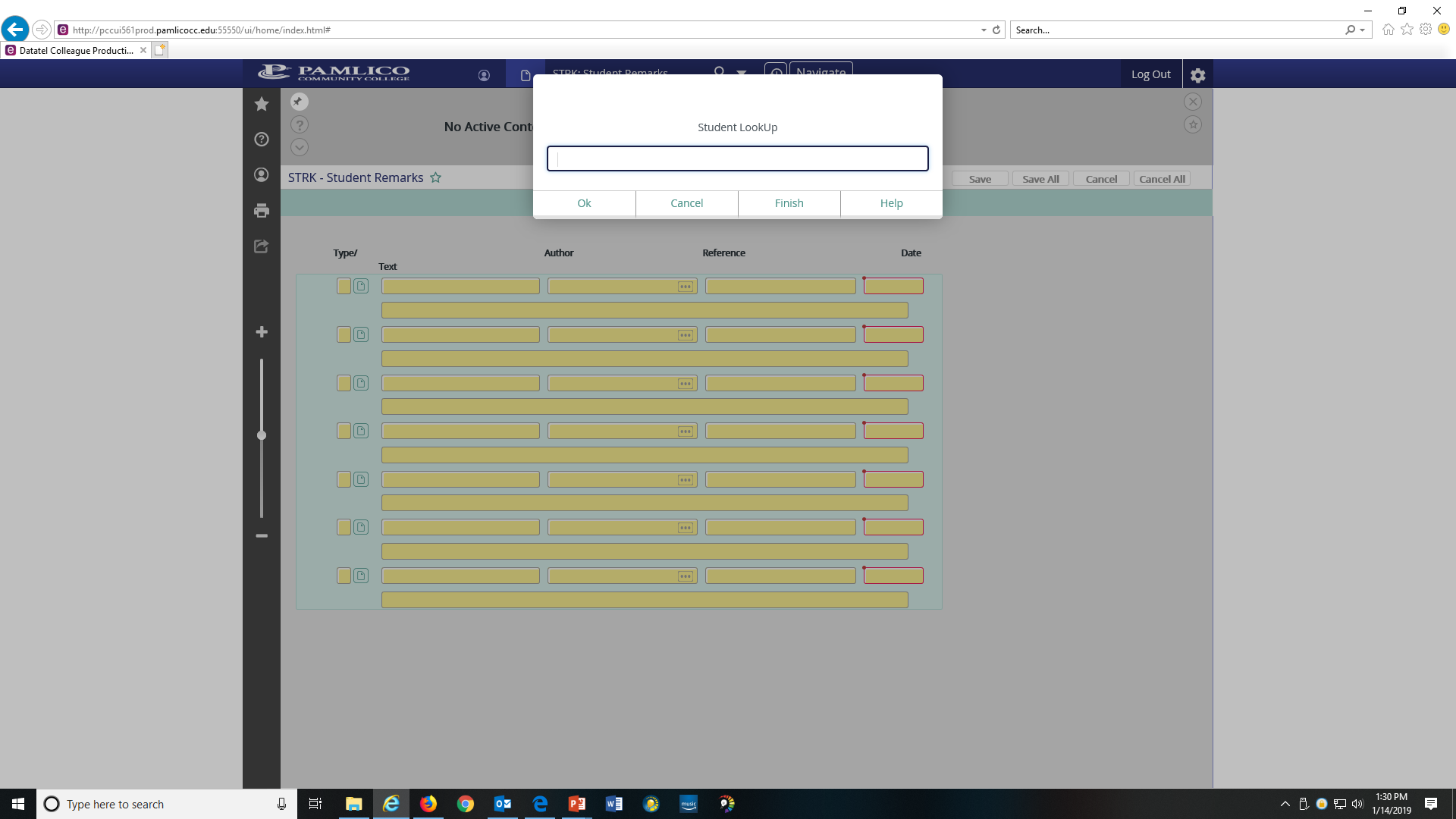 Type in student
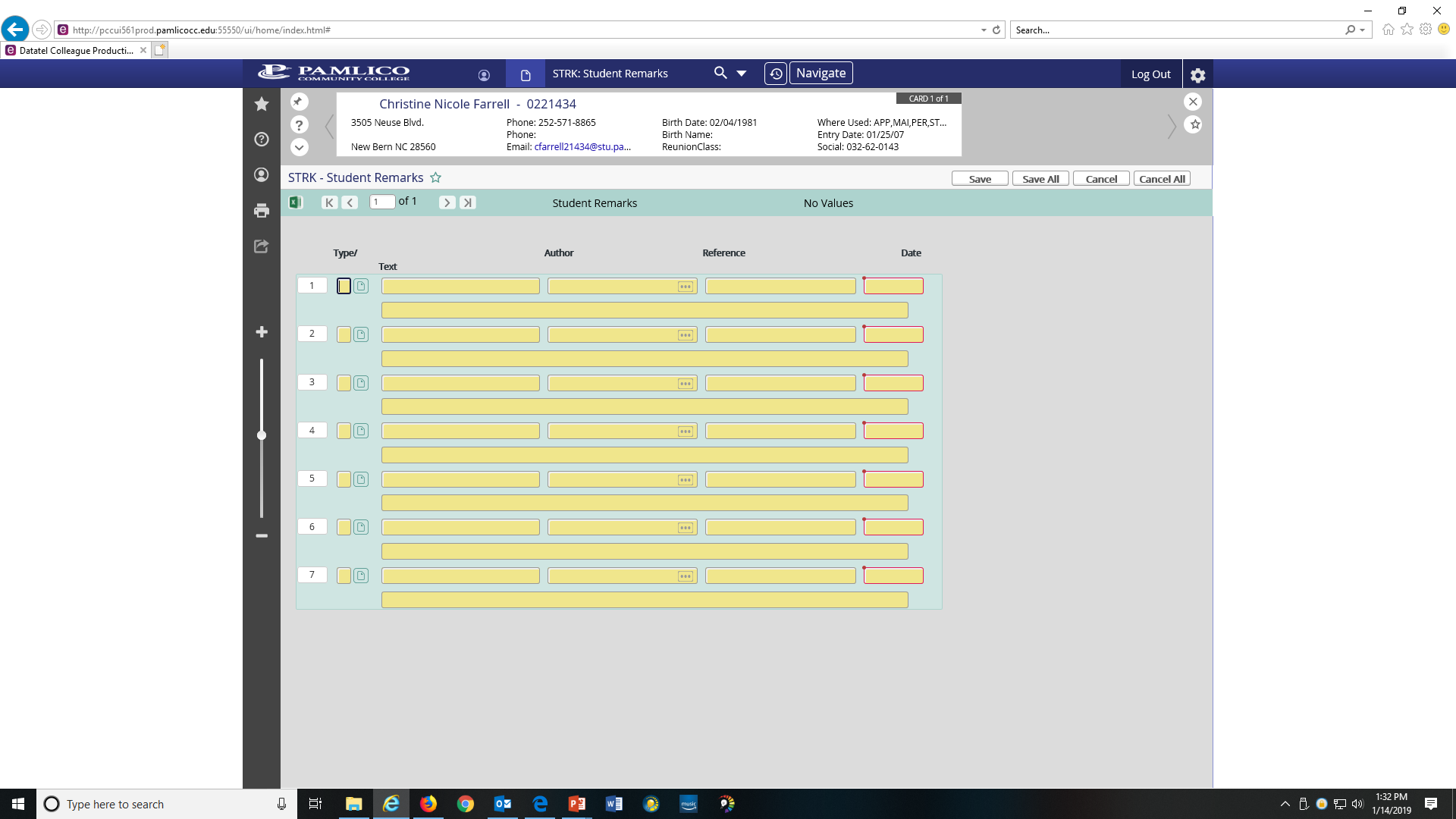 No form.  Only speak to Farrell
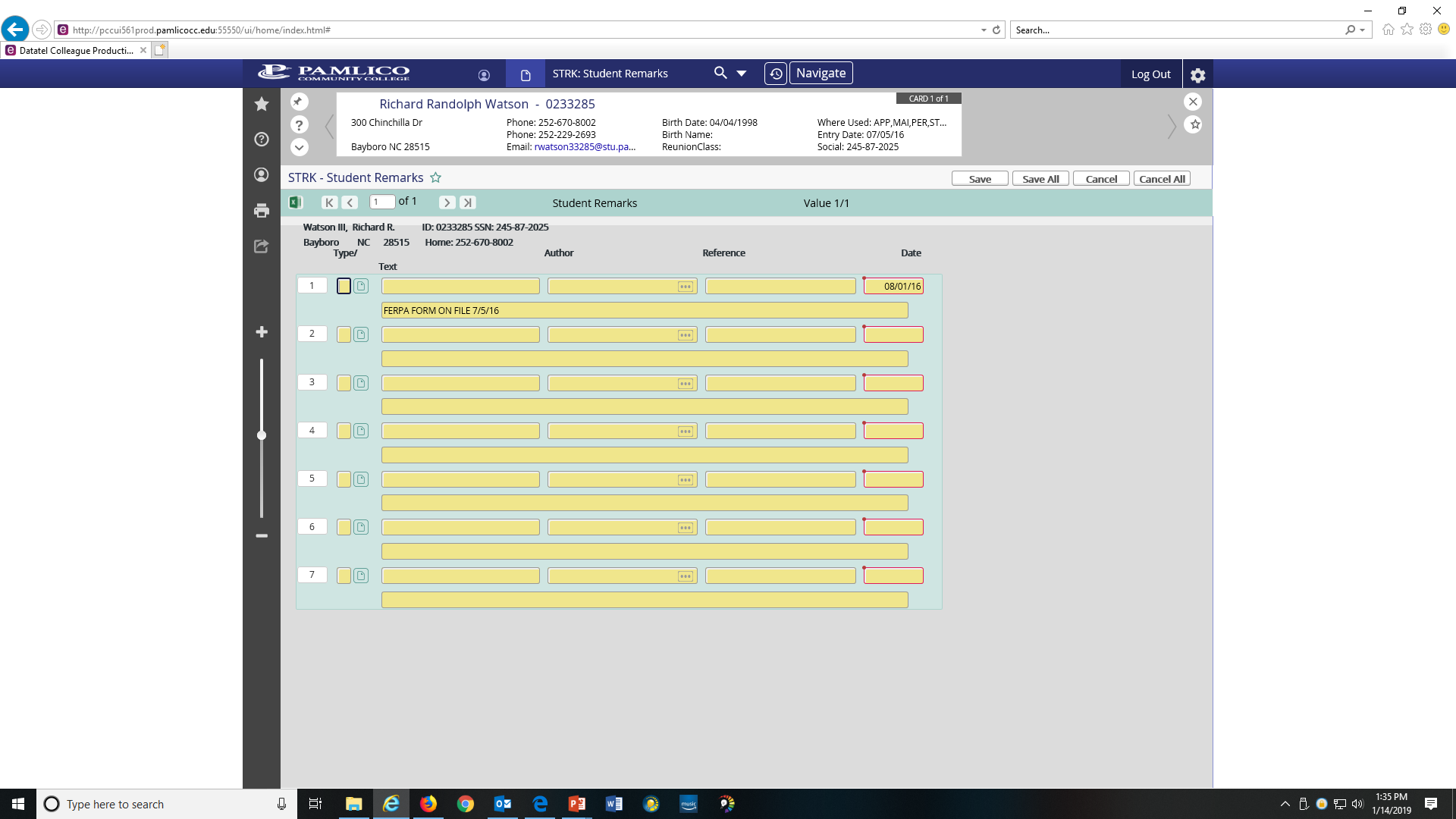 Click here to see the form.
Mr. Watson has a form.  Click on it to see who you can talk to about him.
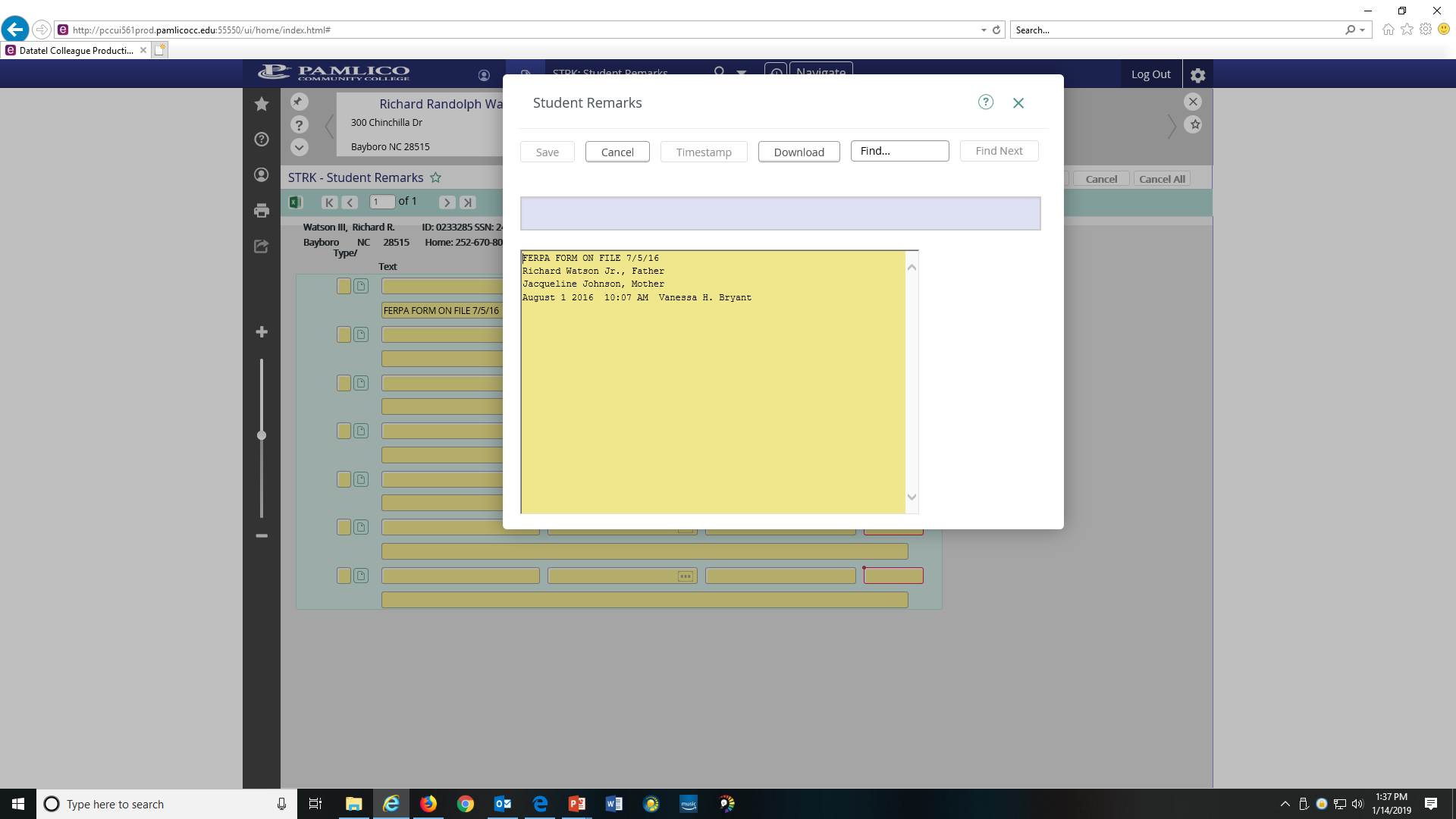 I can talk to his mom and dad.
PSPR-Proposed Student Program
PSPR-Proposed Student Program
PSPR stands for:  
Proposed Student Program
This is where you can get a look at the student’s transcript in their current Program of Study.
This page will also allow you to perform an evaluation on your student in any Program of Study at PCC (even if the student is not currently registered for that program).
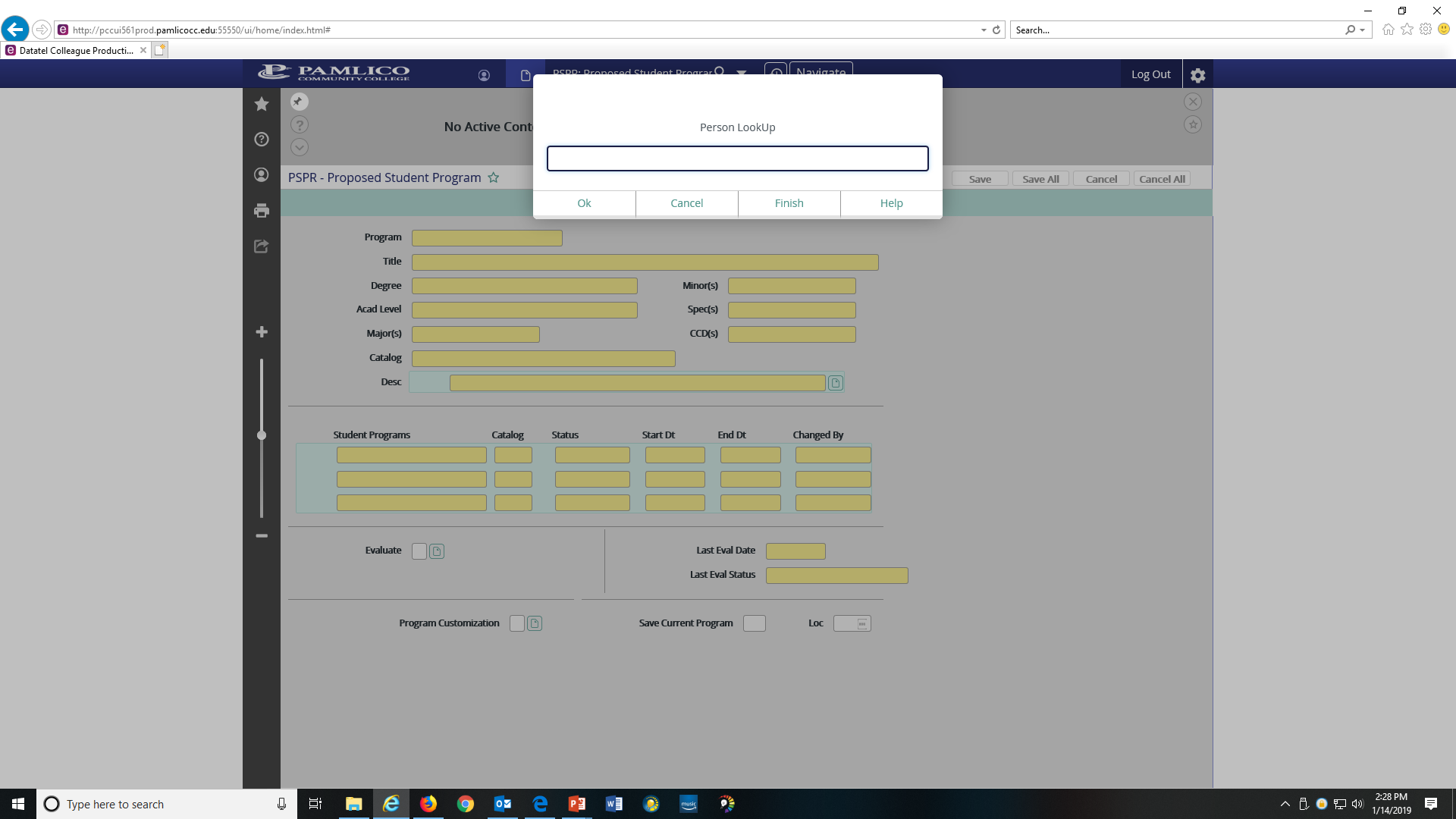 Type in student.
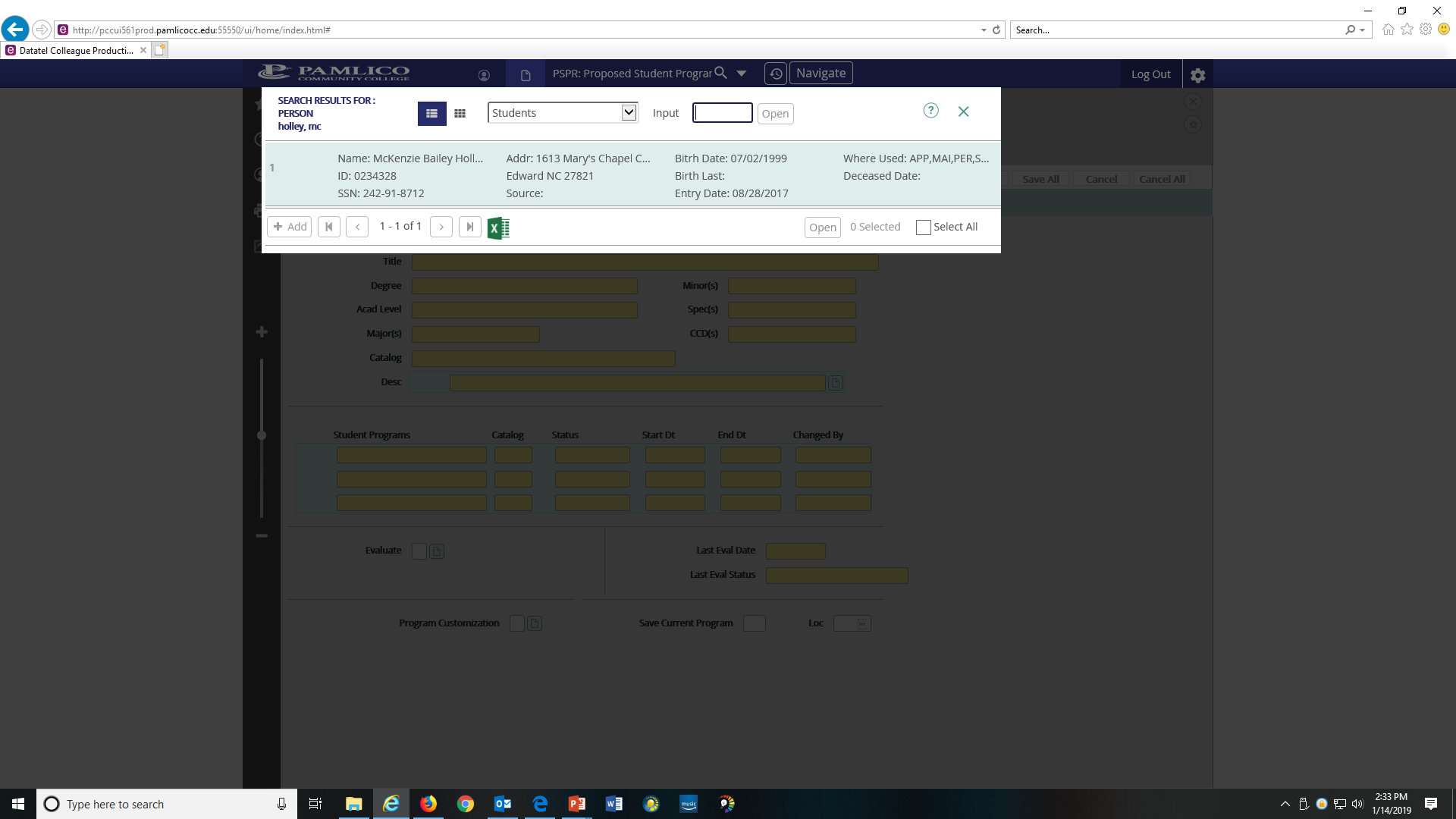 Select student.  Enter.
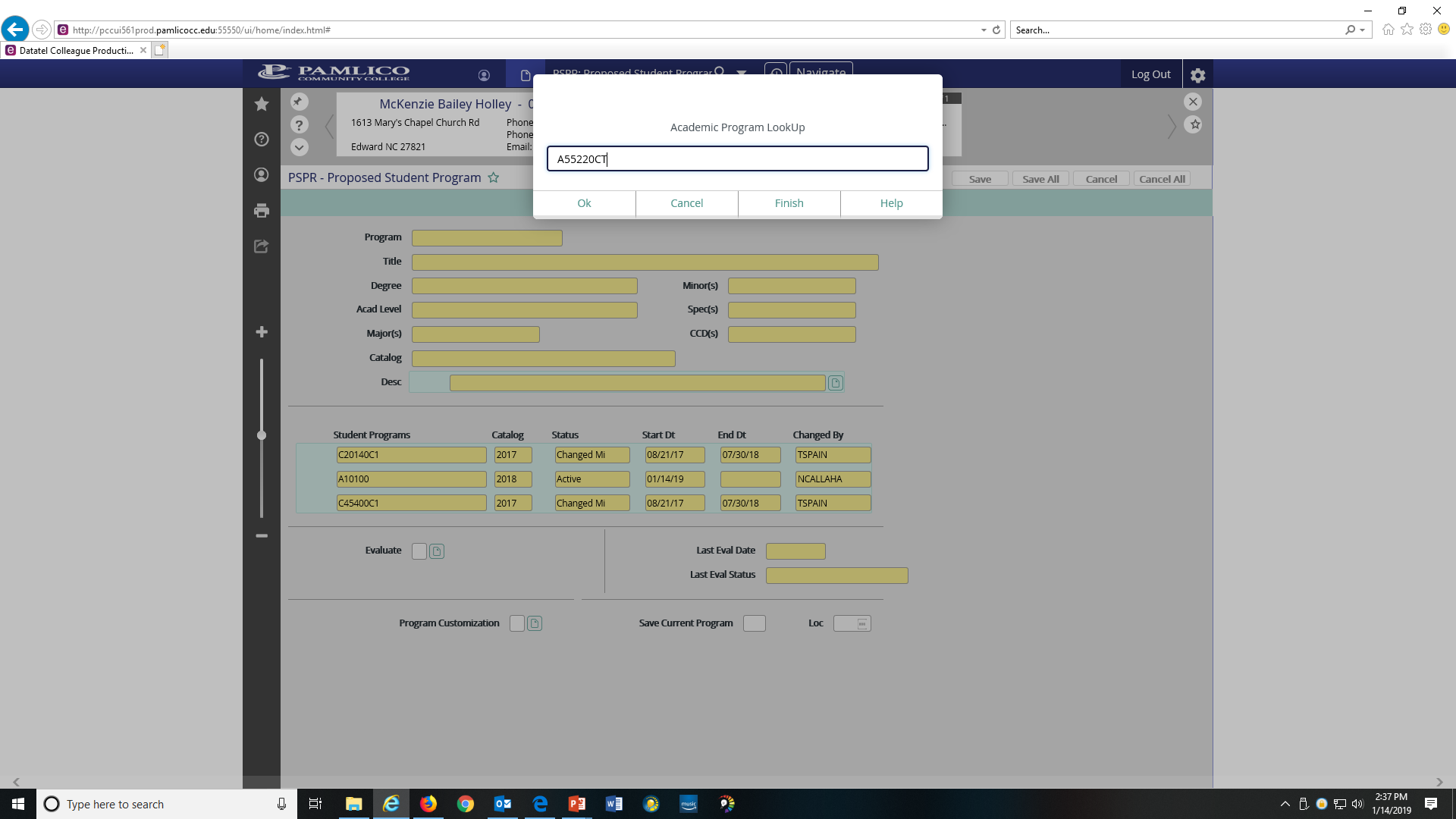 Let’s see what she would look like as a A55220CT.  Hit Enter.
Ms. Holley is currently an A10100 student
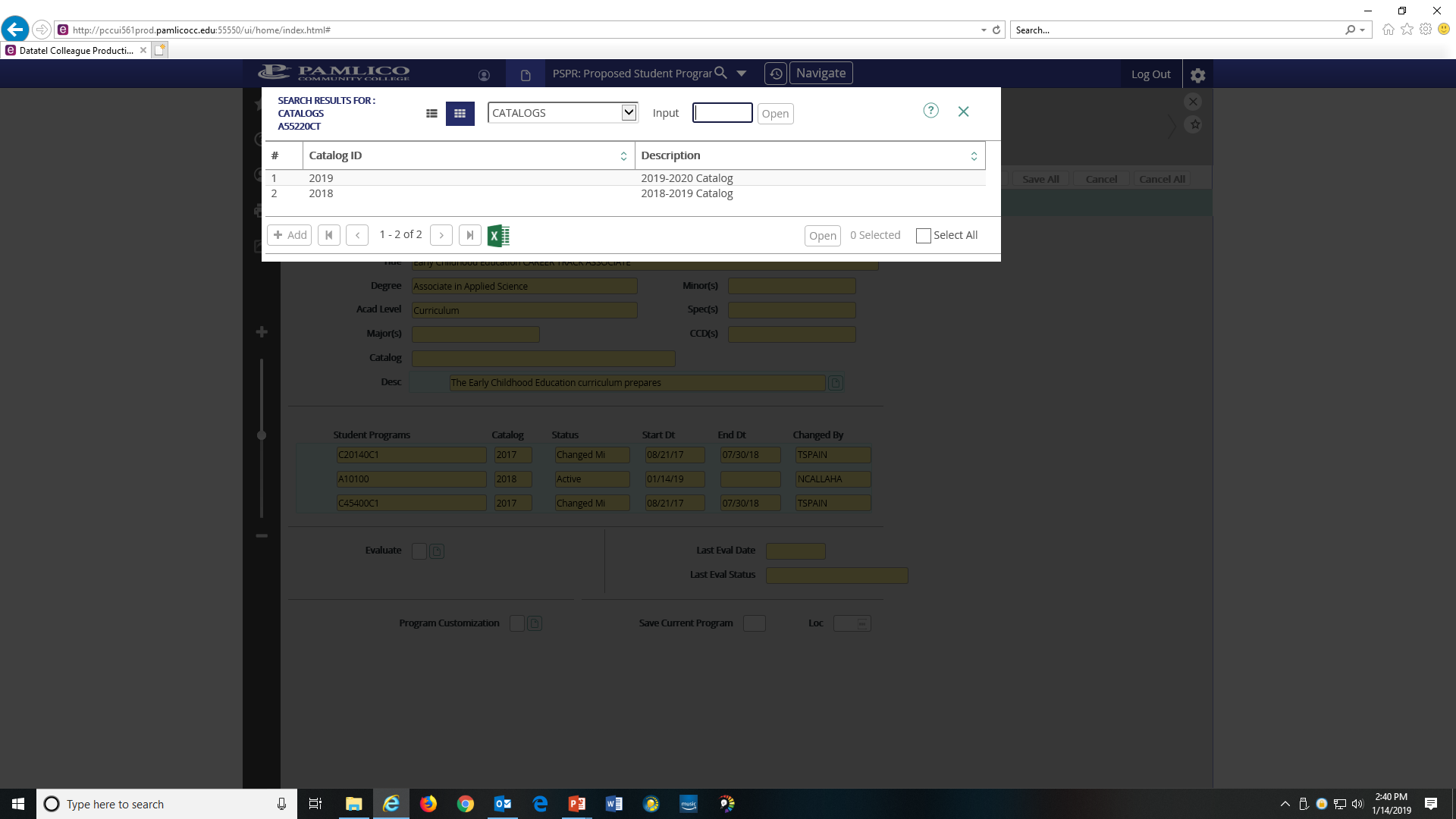 Select catalog of choice.  In my example, 2018.  Hit enter.
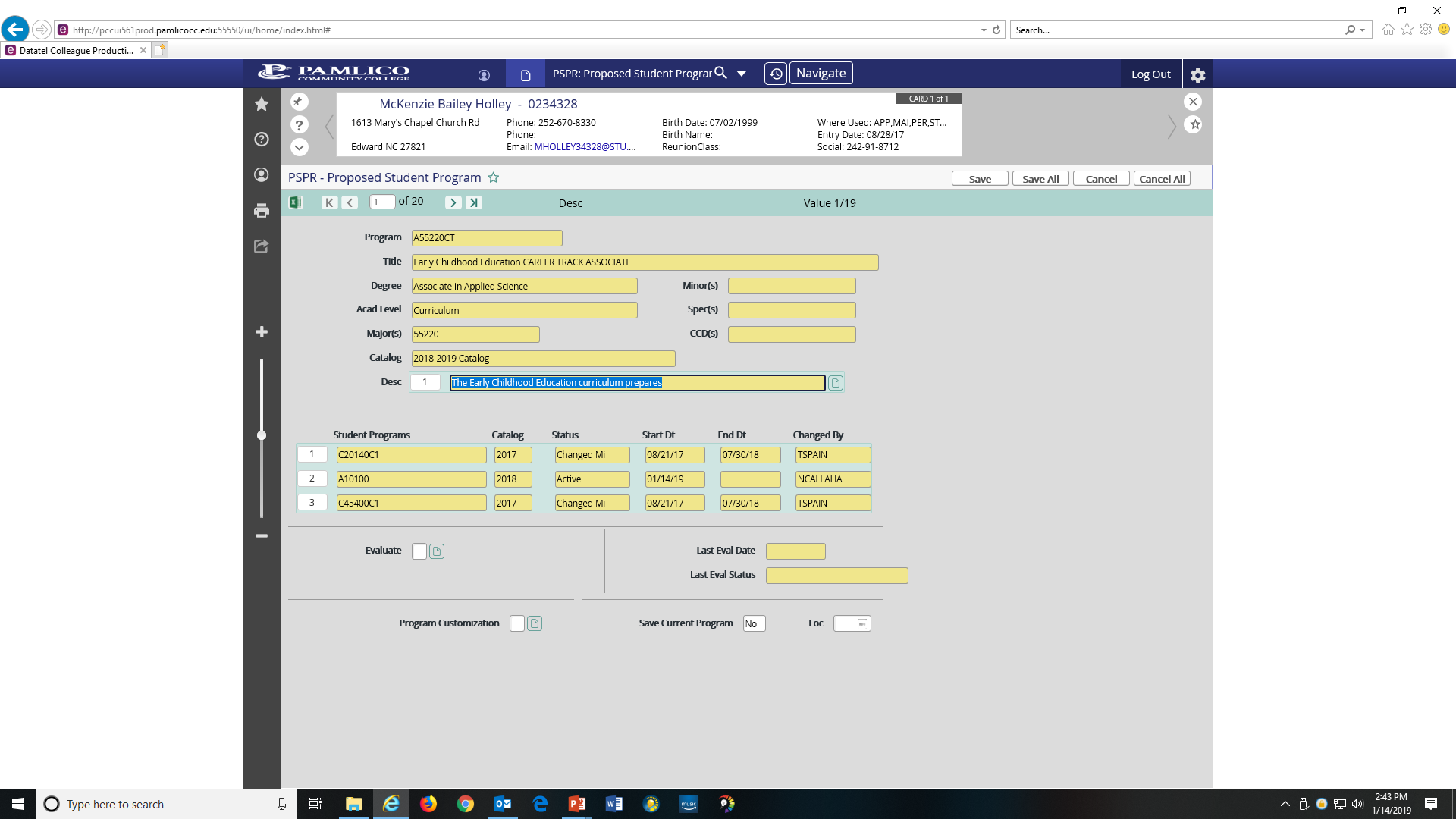 See the POS we are checking out.
Drill down.  Click on it
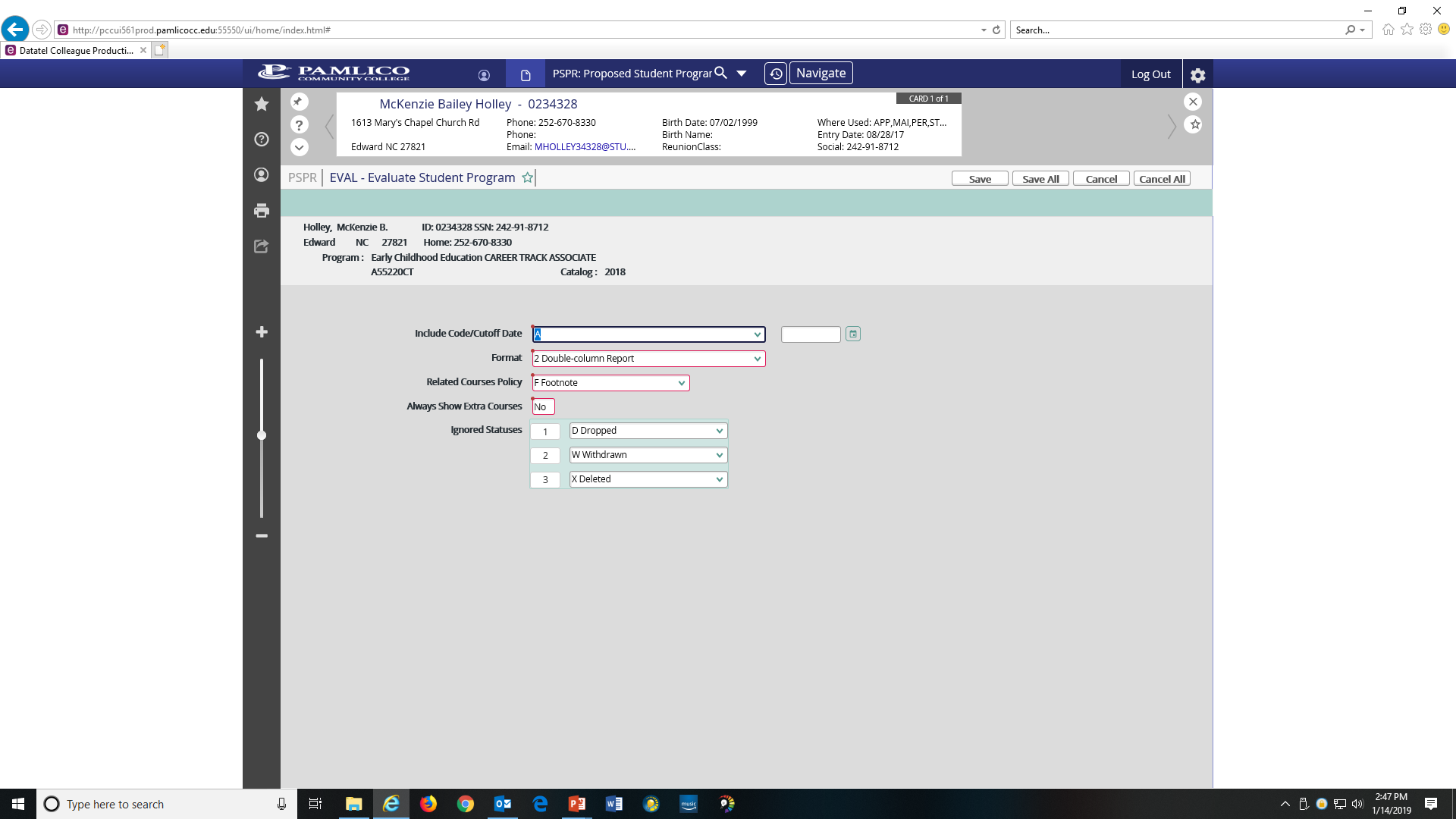 Click Save All
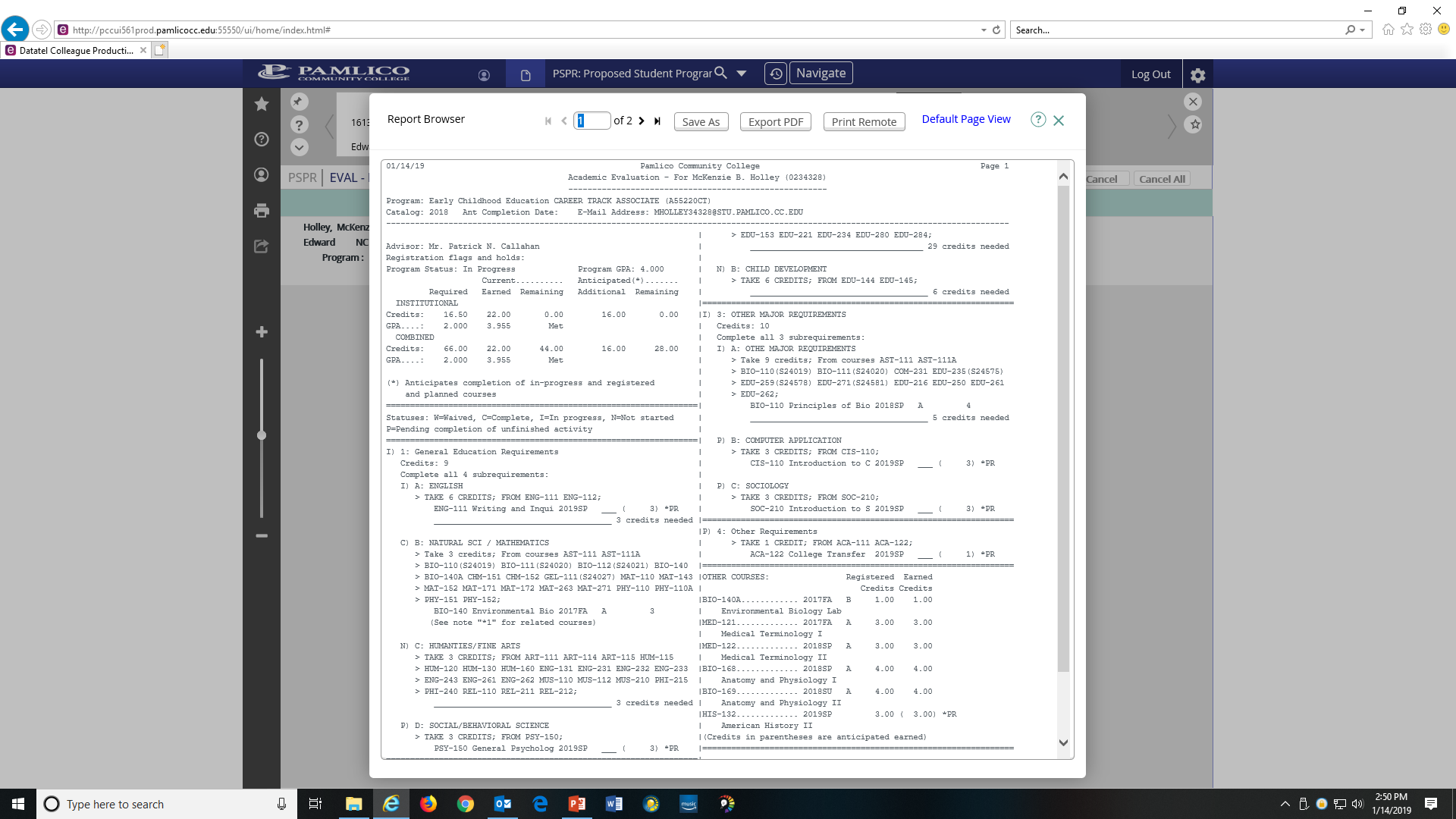 Click to get a printable copy
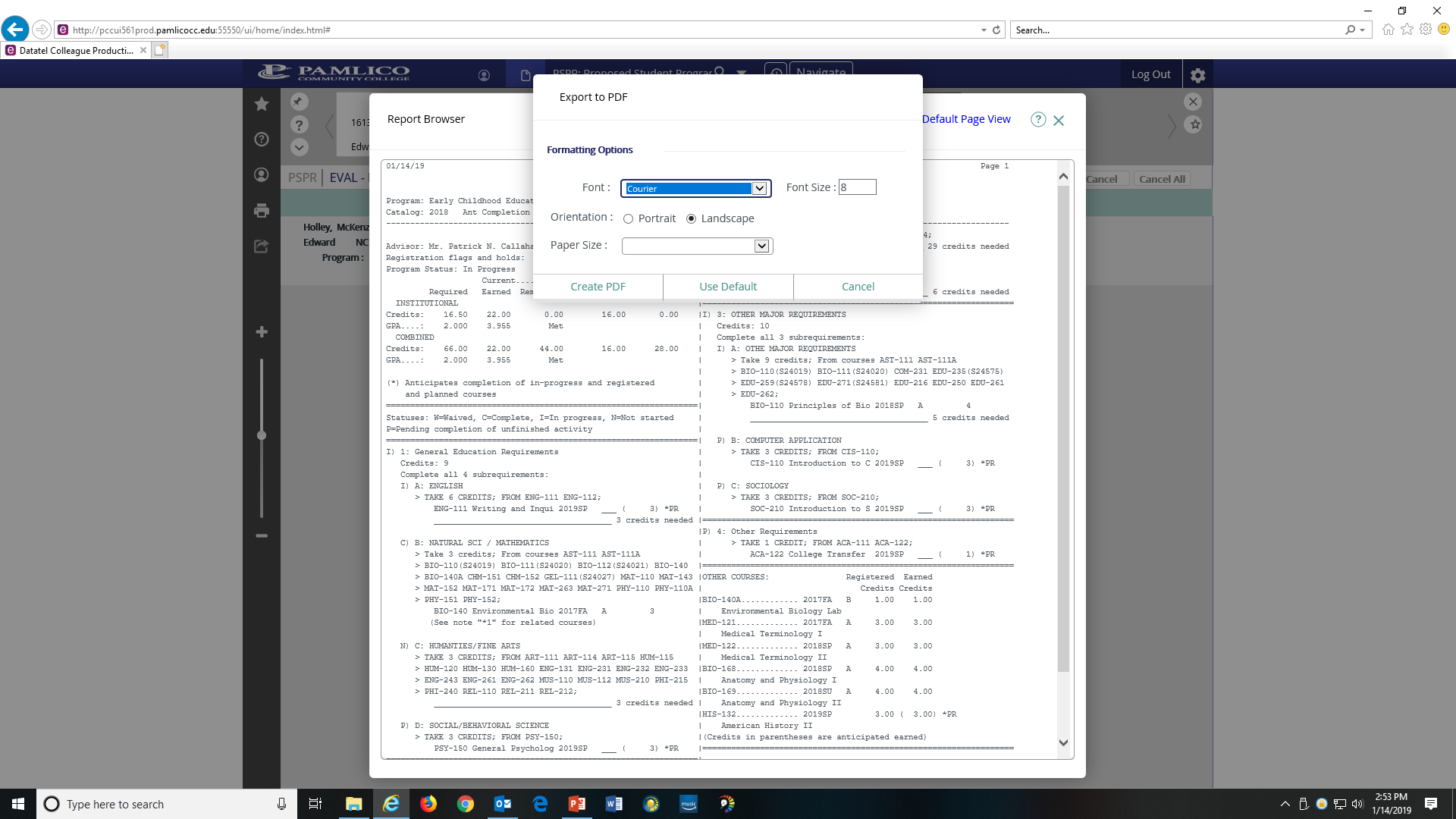 I use these settings
Select Letter
Click it.
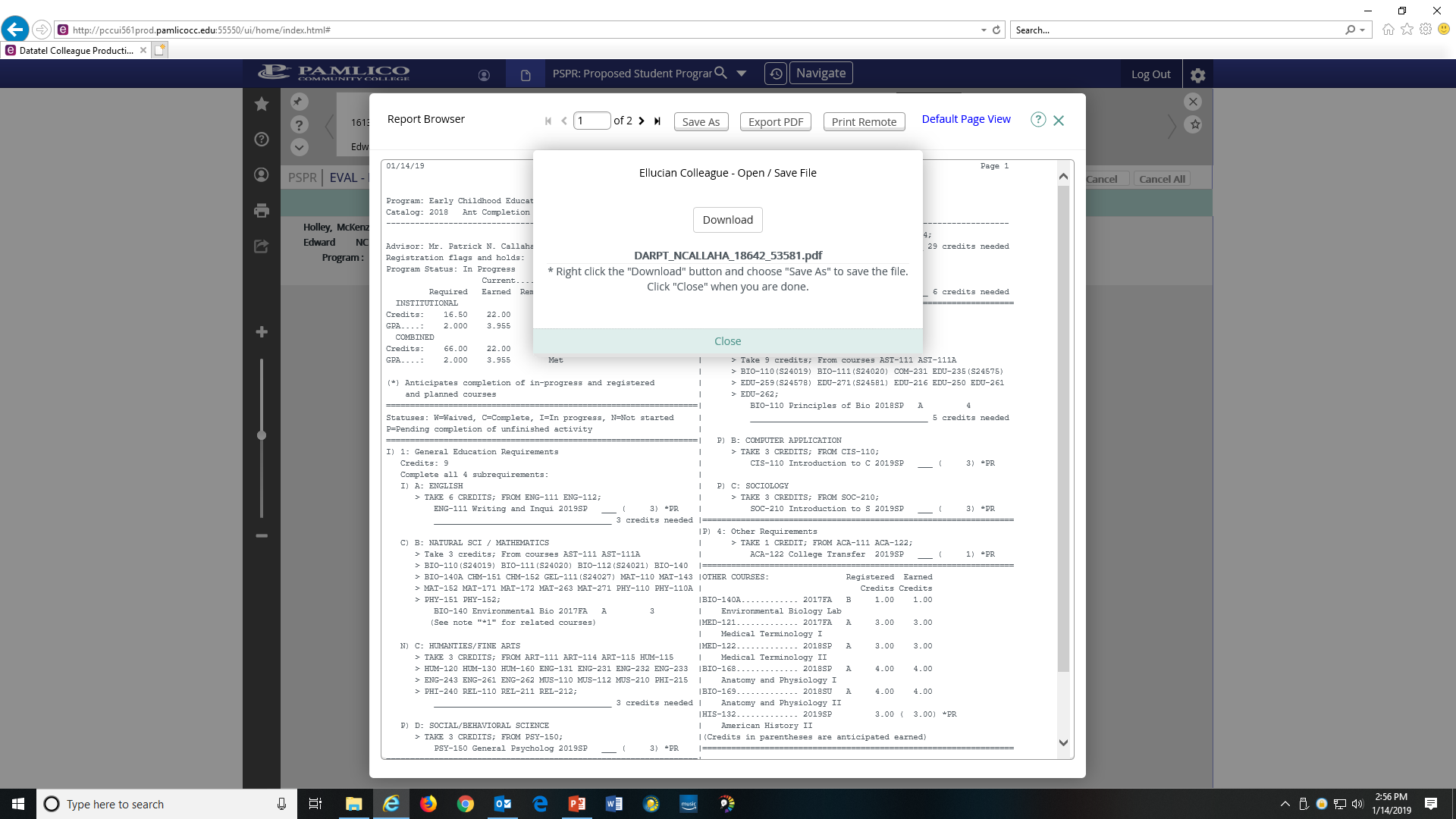 Click Download.
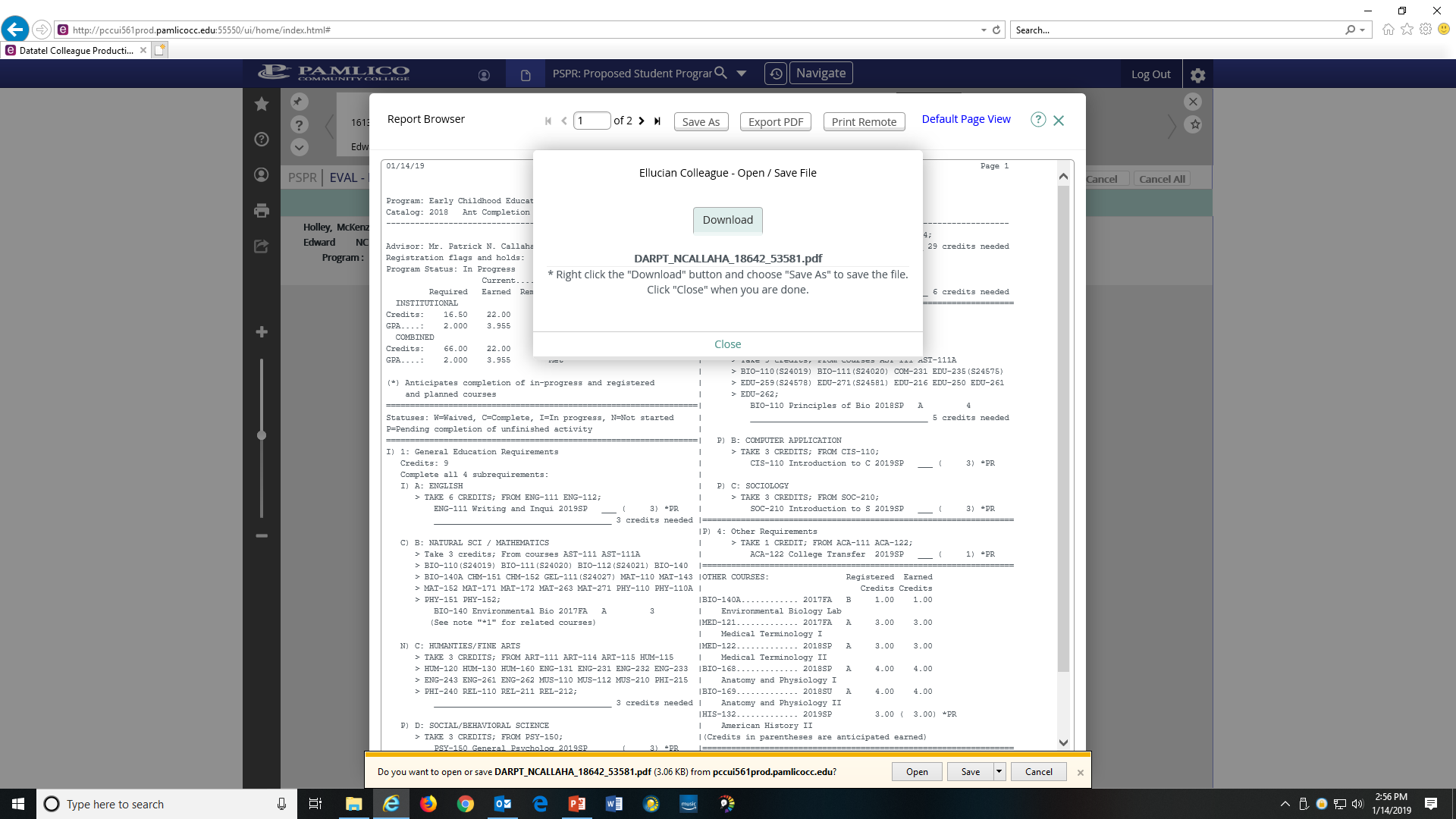 Click open.
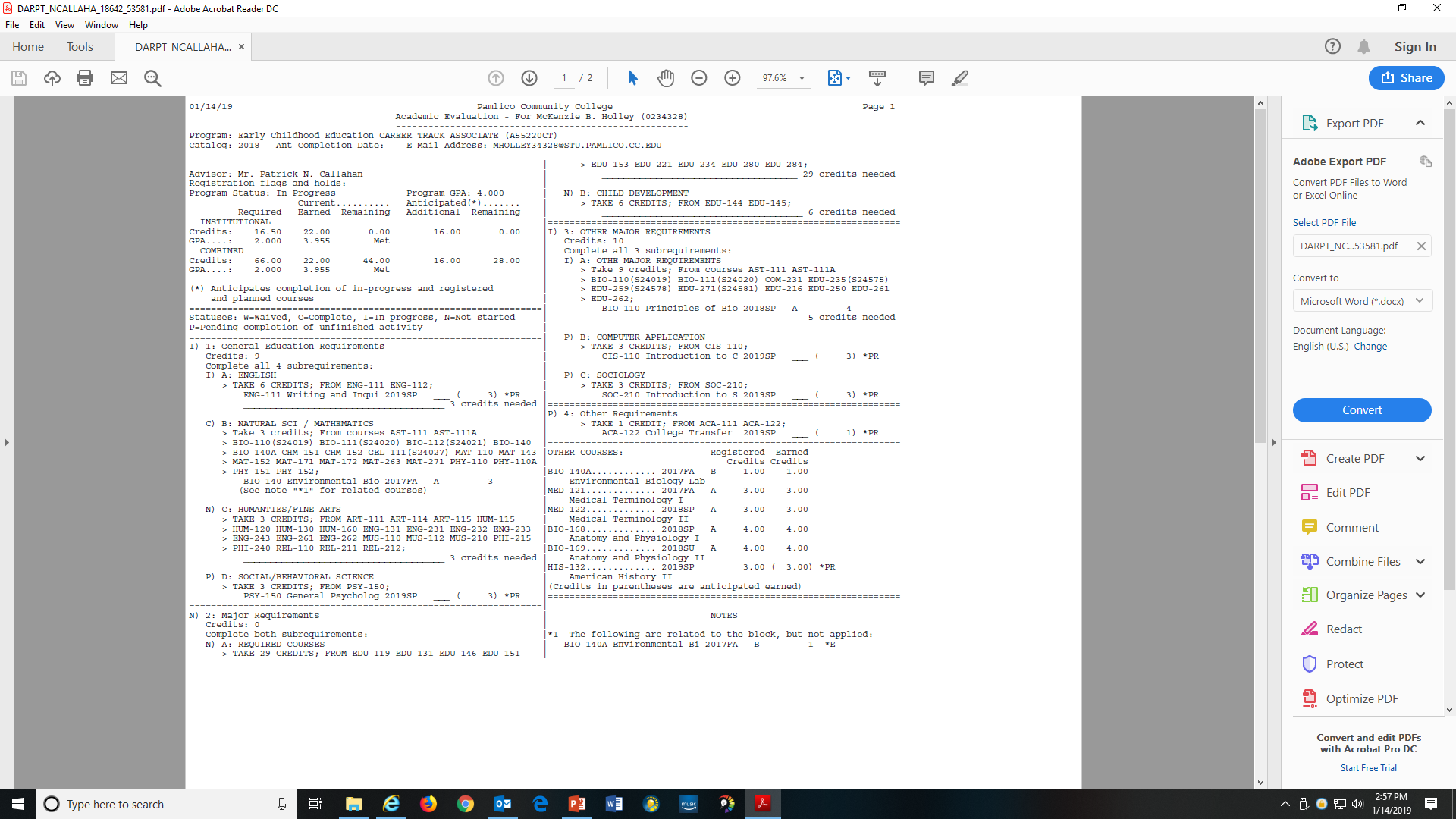 Click print.
XRISE: RISE Placement Information
XRISE: RISE Placement Information
XRISE stands for: 
RISE Placement Information
You go here to find:
The students high school GPA as it applies to math and English course placement.
RISE English: GPA Scores
RISE Math: GPA Scores
Pick a person to look up and hit OK.
Double click
Her GPA is 2.286. She can take any math or English with the co-requisite course
Drill down to see what is in the STAC window related to RISE.
Her GPA is 2.915. She can take any math or English without the co-requisite course
See the credit for ENG 002 and 011. She can take ENG 111 straight up.
See the credit for MAT 003 and 010, 021, 043, 052, & 071. She can take any math course straight up.
Questions?  Contact:

The College Registrar in Student Services
Or
Neil Callahan
ncallahan@pamlicocc.edu
Ext. 3042
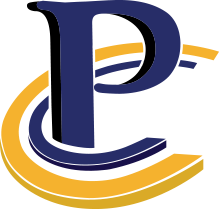 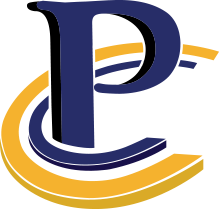